Braille E-Reader
Samuel Kostousov
Grade 9
2021
Modern Day Braille Displays
Image Credit: Amazon
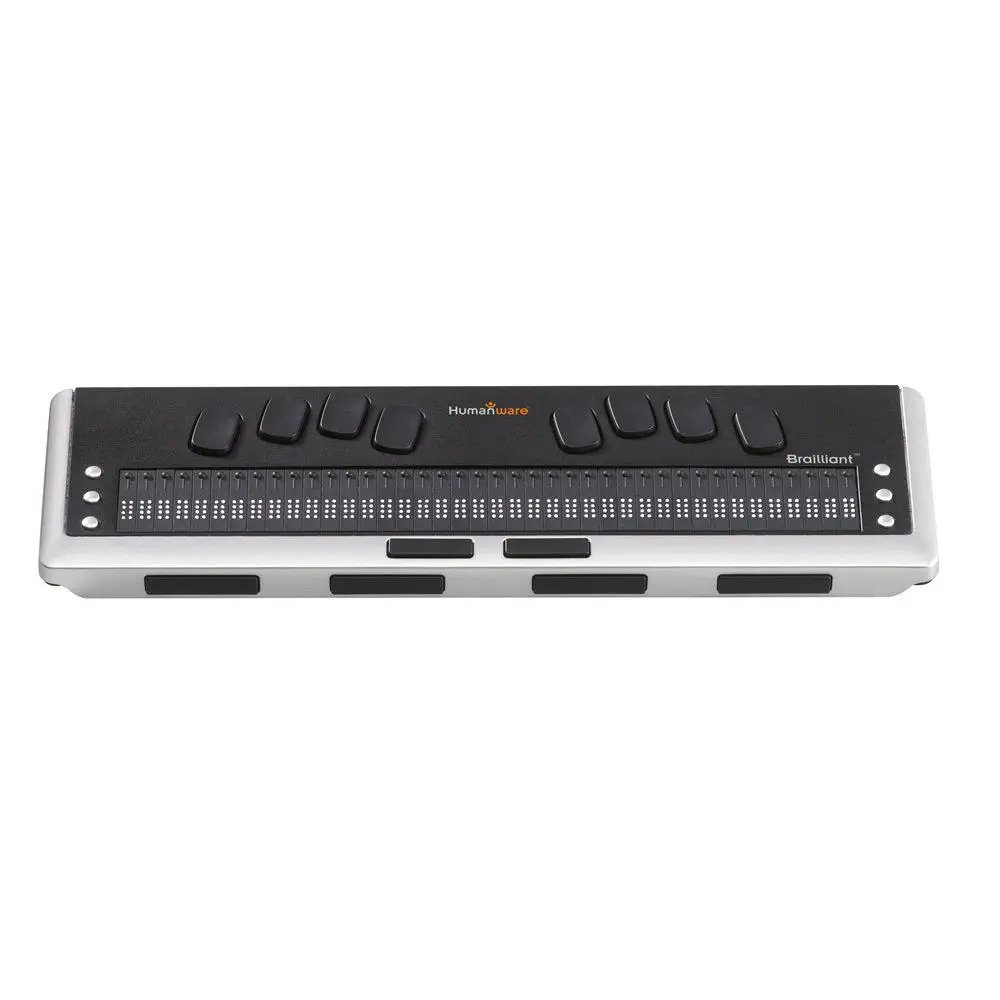 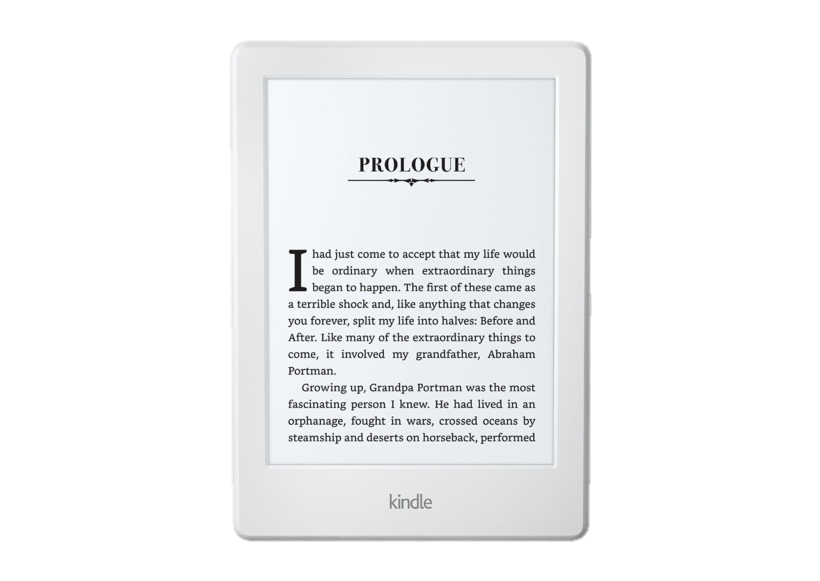 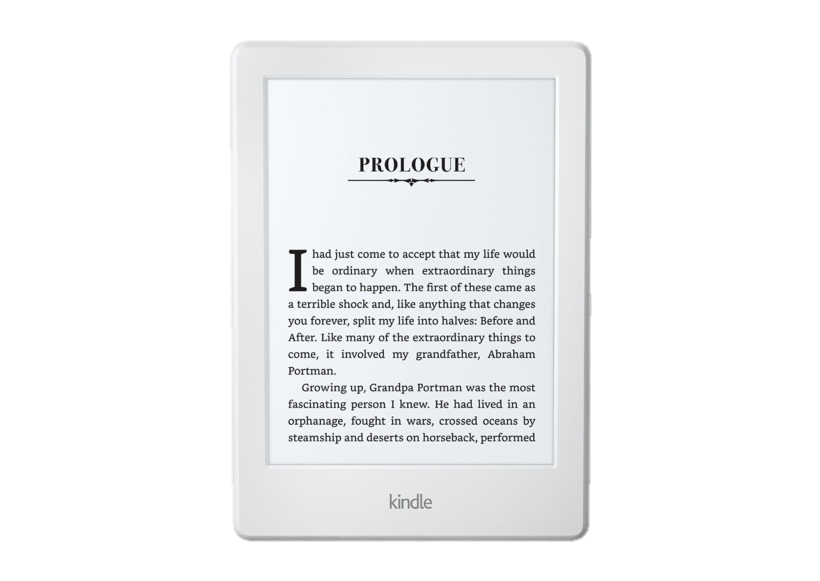 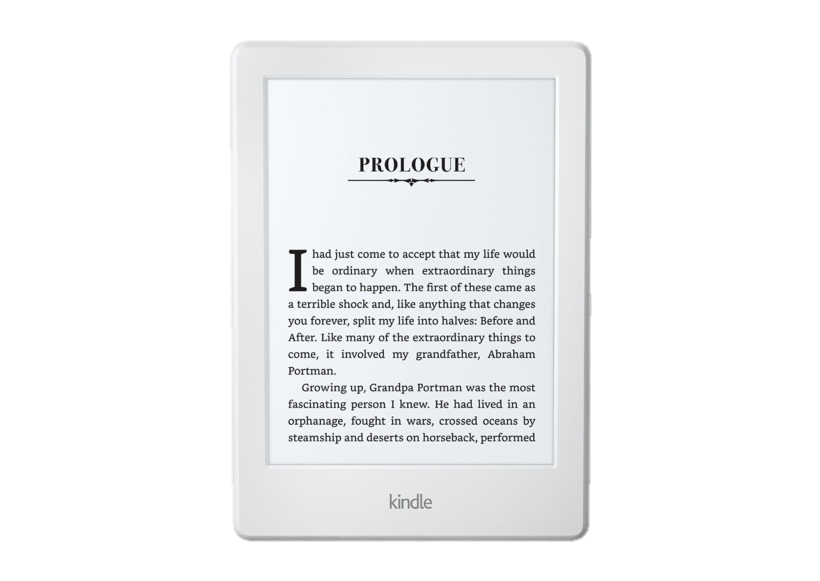 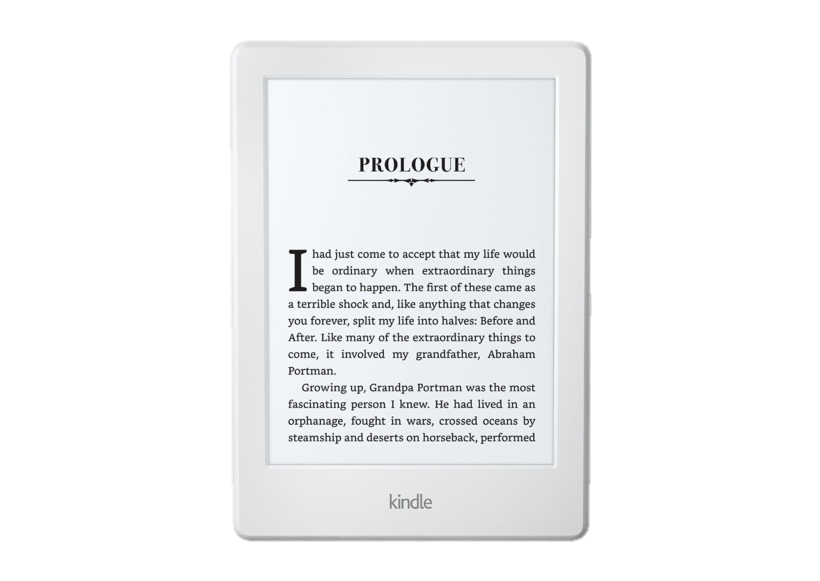 Image Credit: Humanware
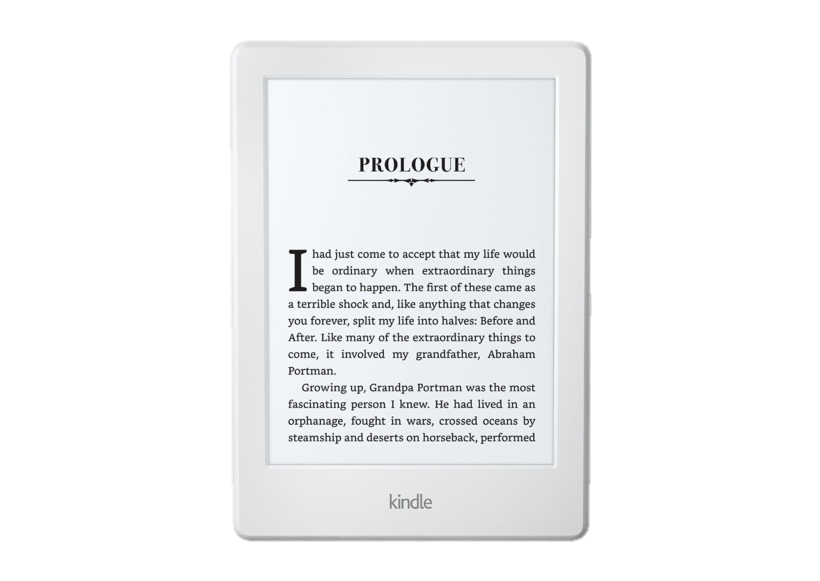 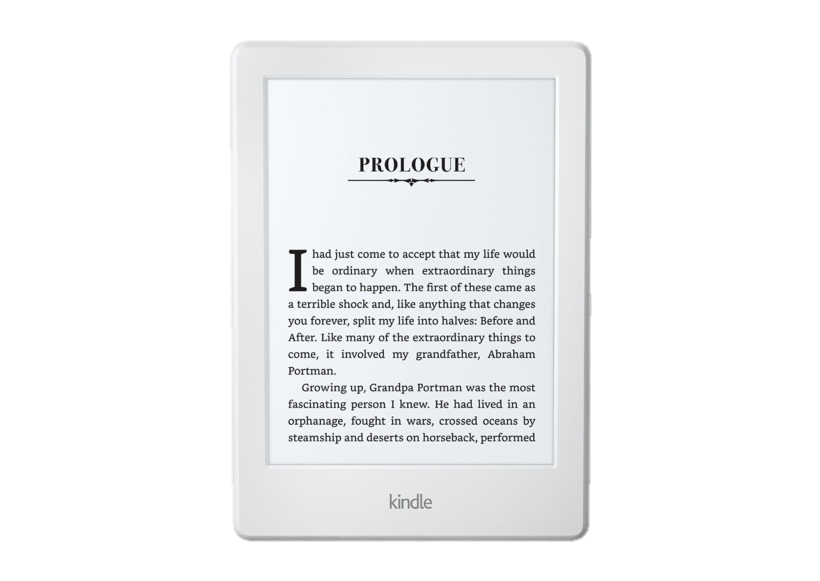 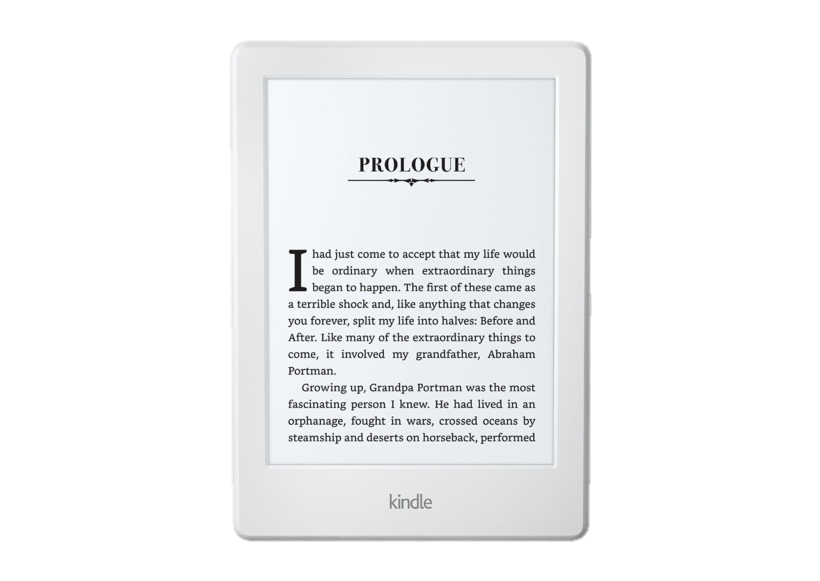 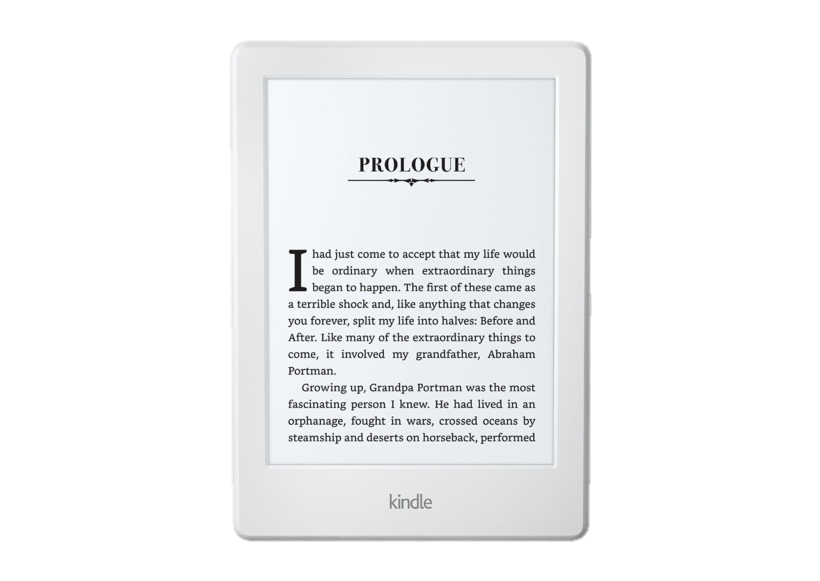 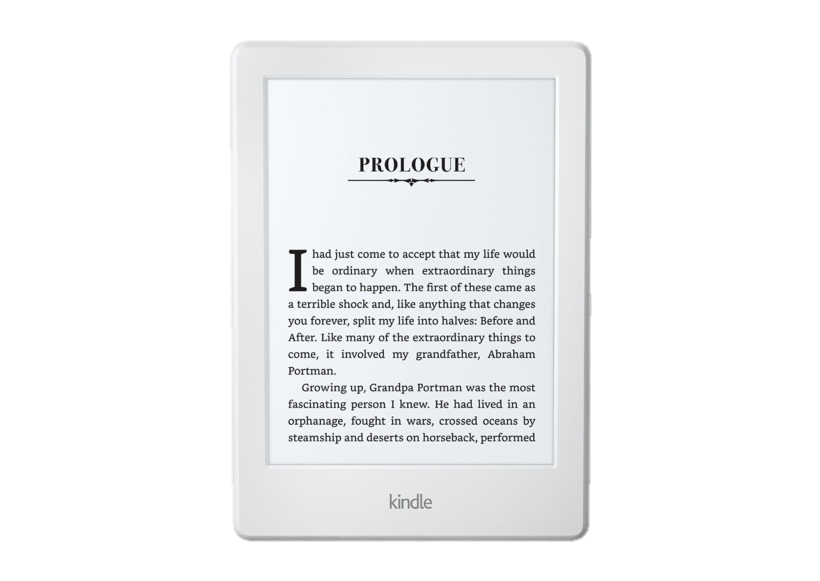 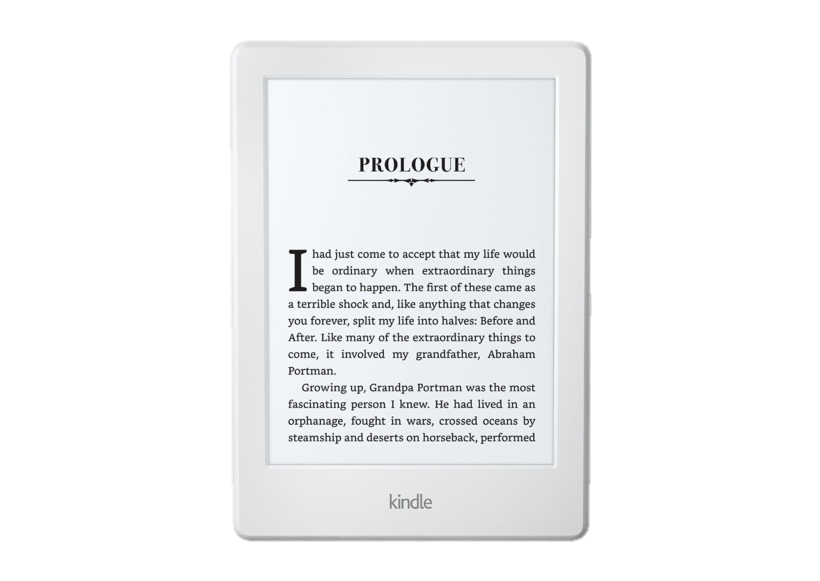 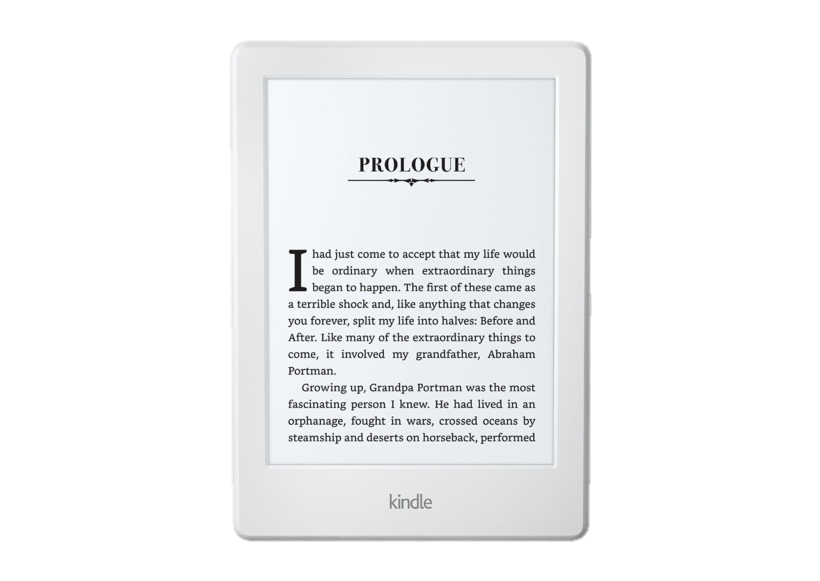 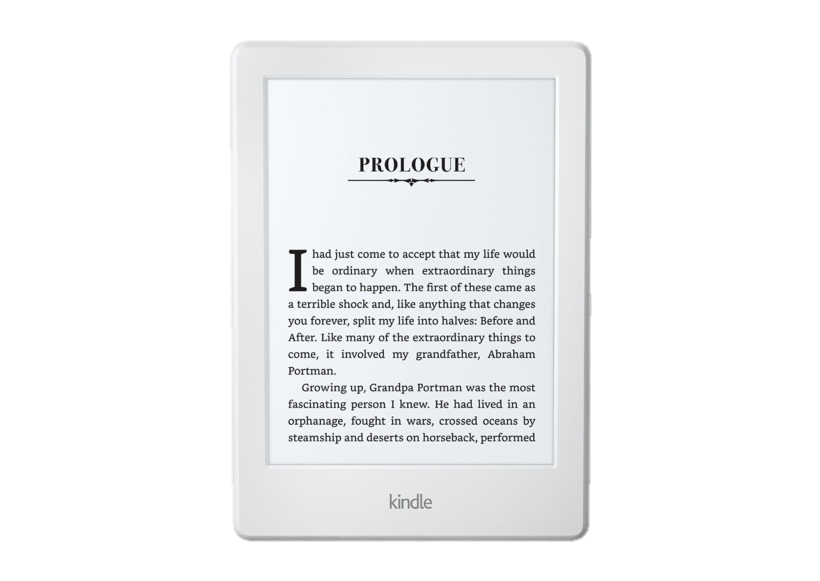 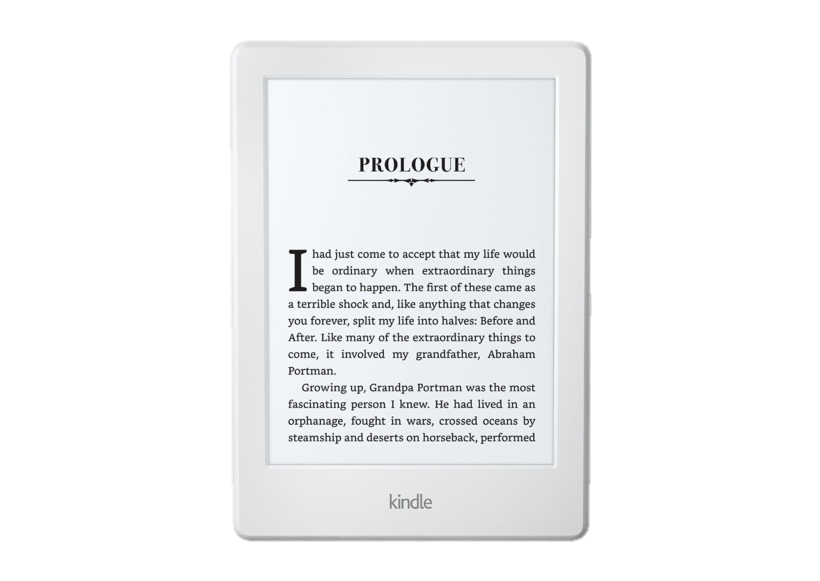 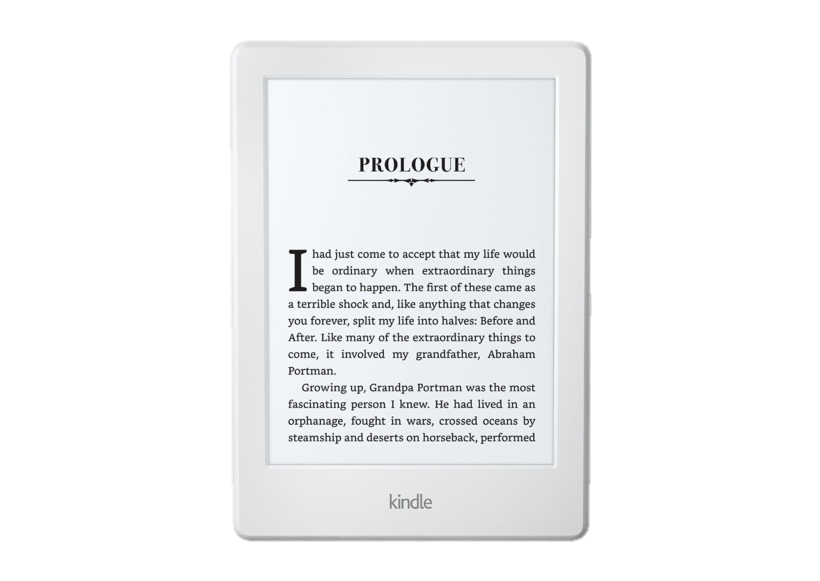 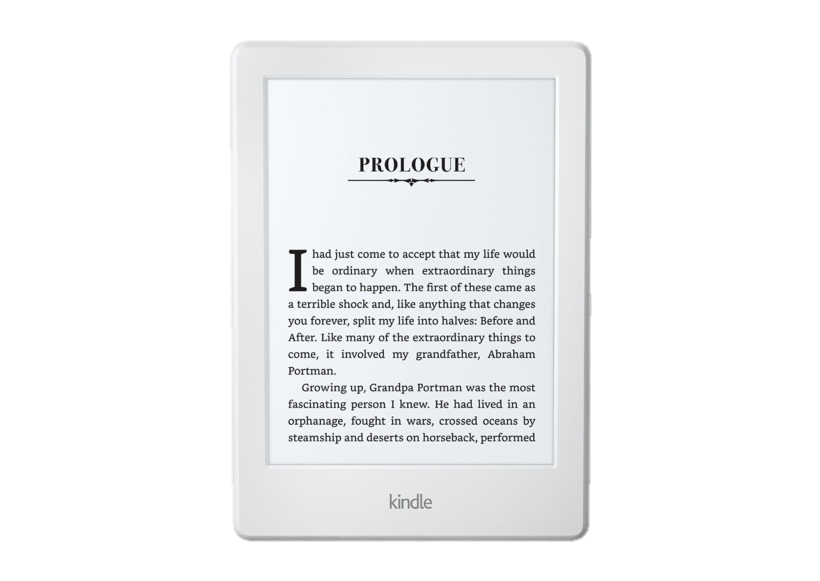 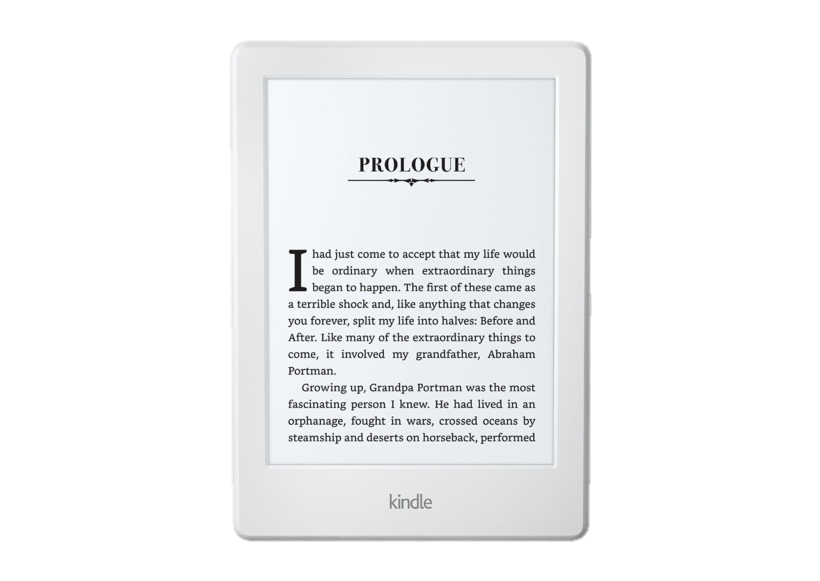 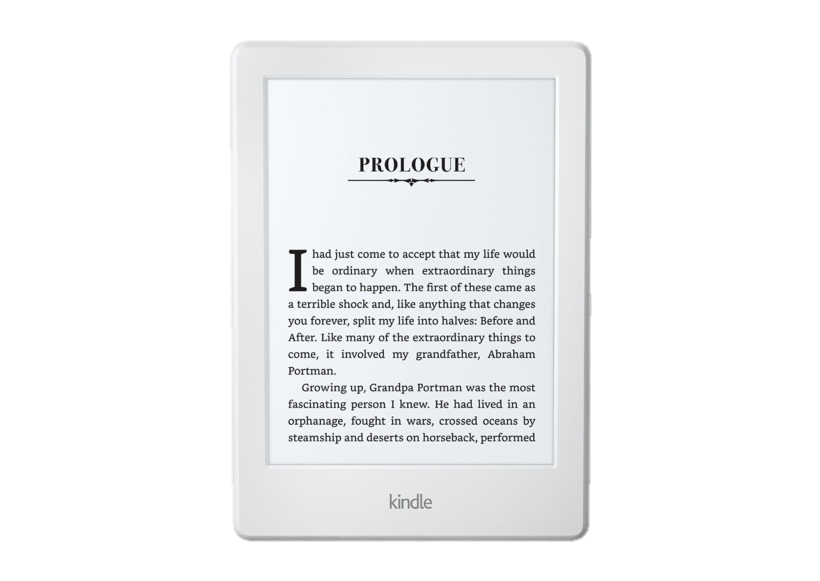 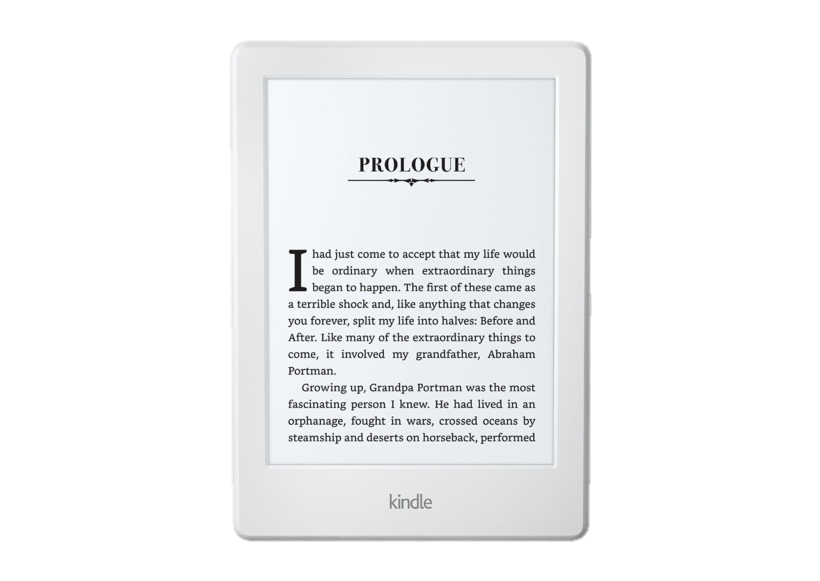 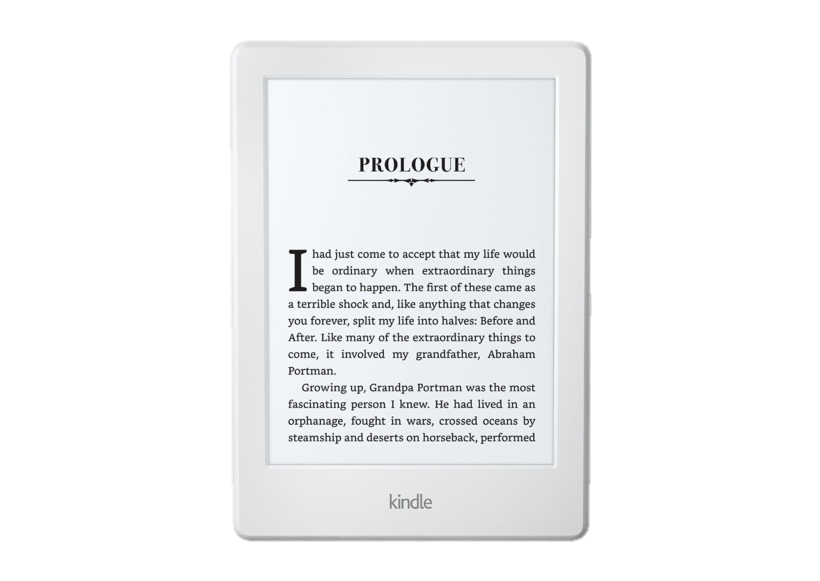 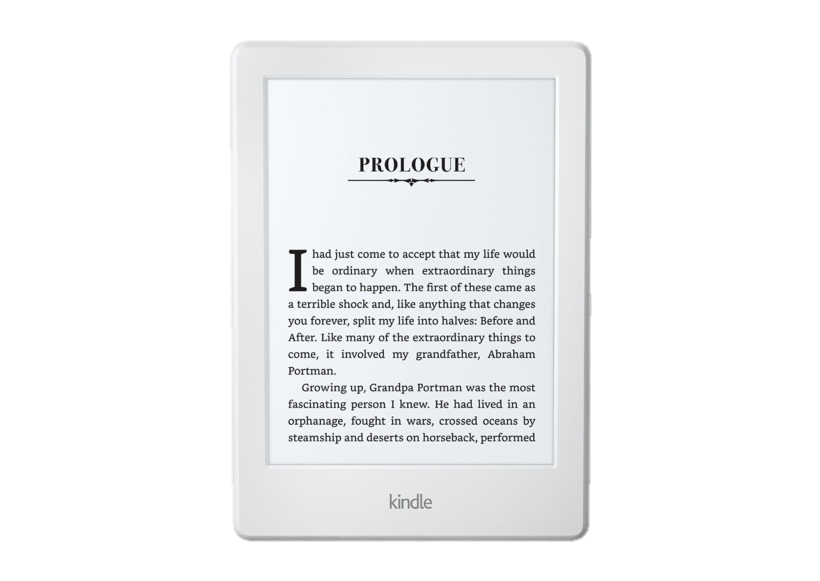 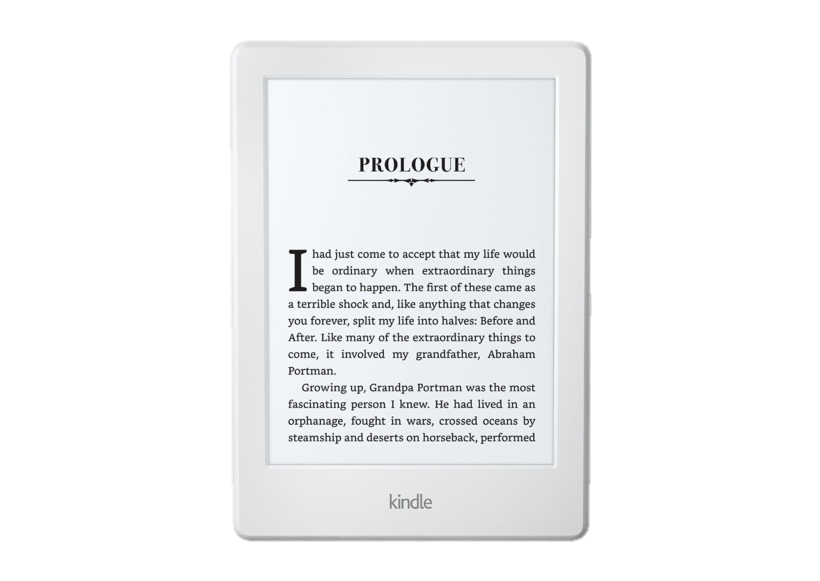 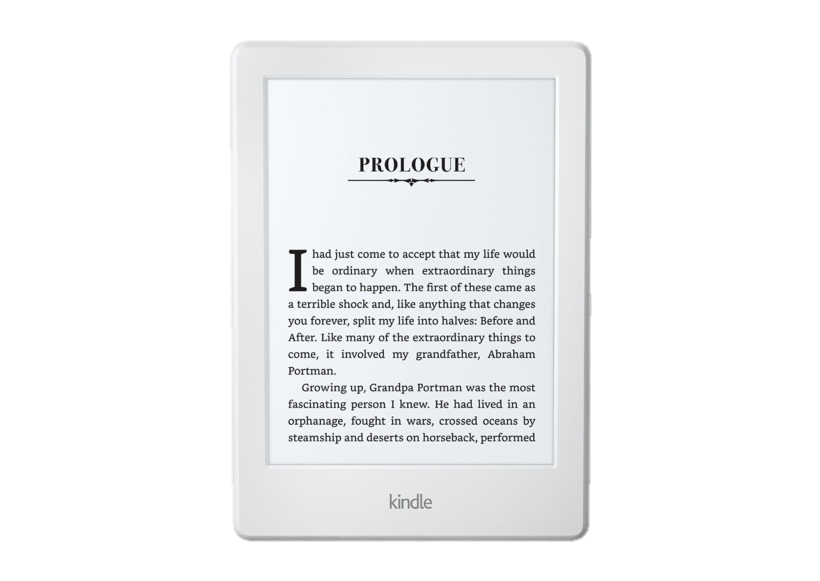 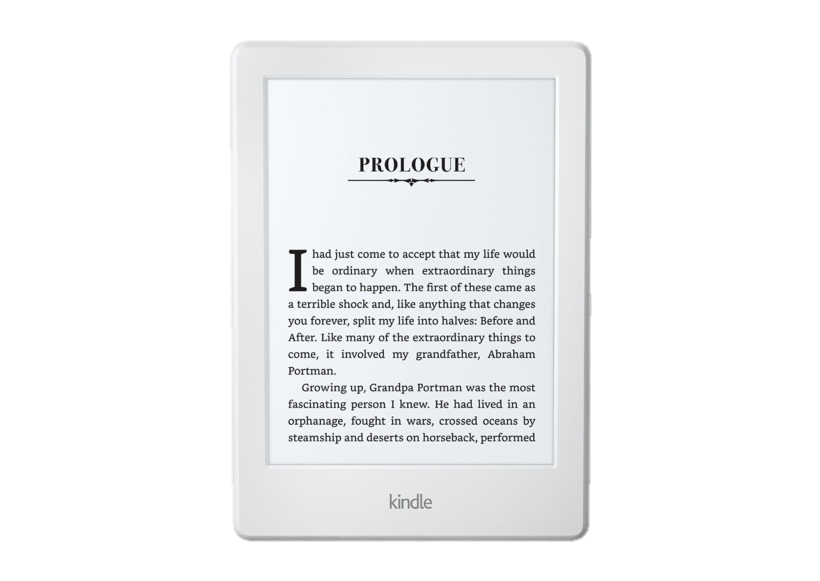 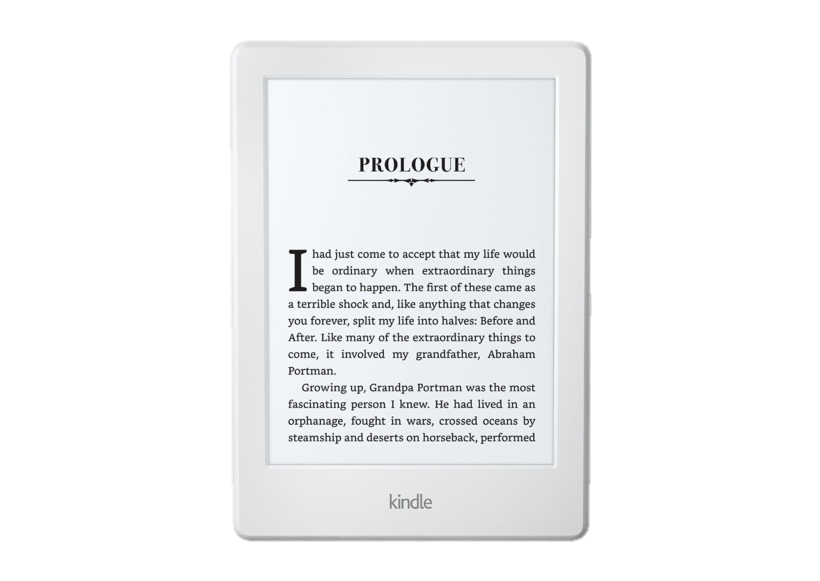 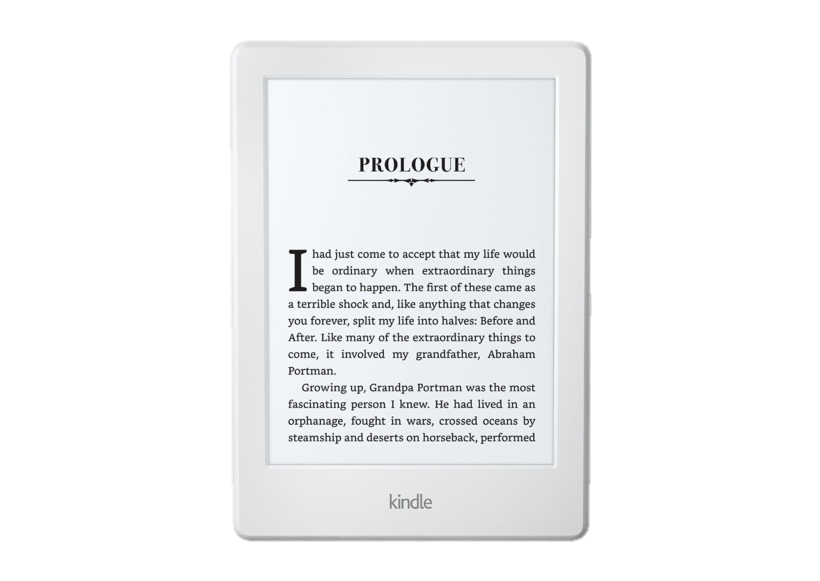 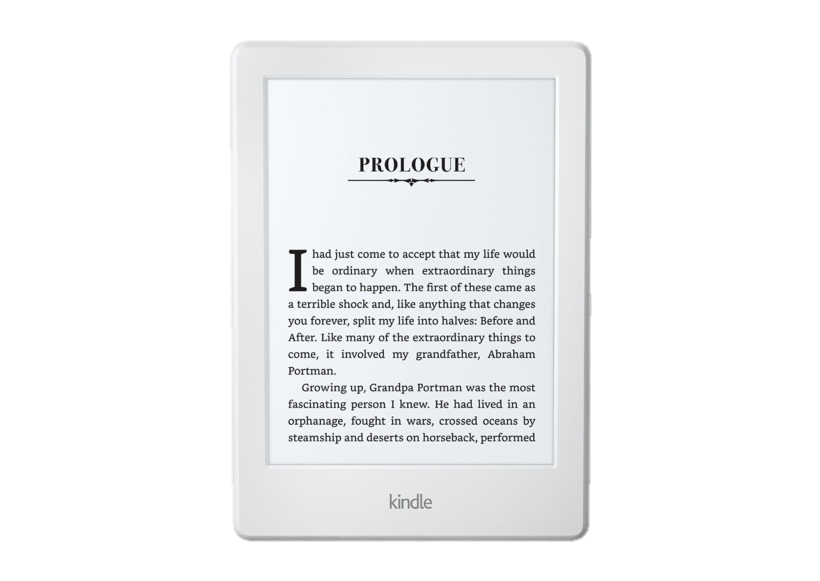 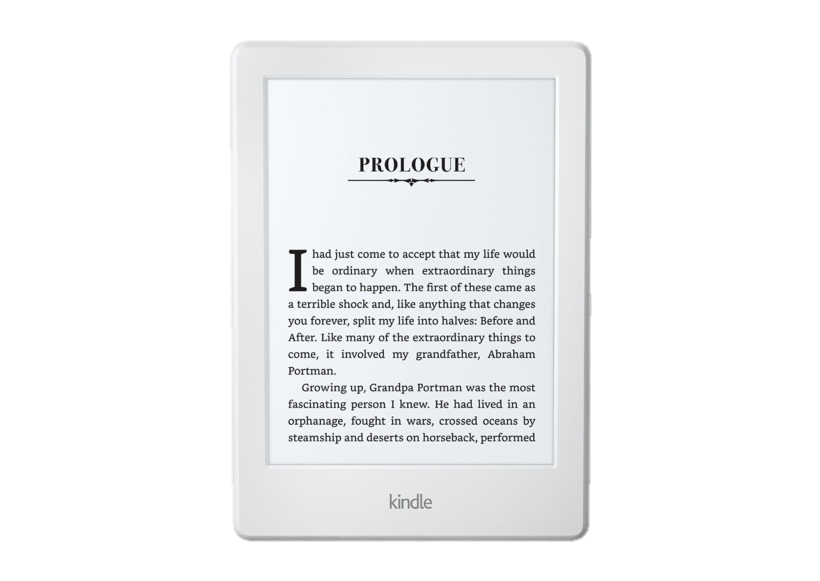 $3,775
Brailliant BI 40 Braille Display
27 Amazon Kindle Paperwhite E-Readers
Objectives
Create a Braille Display Technology that will be:
Cost affordable
Energy efficient
Side View (One Cell)
Braille Cell Raised
Braille Cell Down
Braille Cell Raised
Moving Platform
Braille Character
(Six-Cells)
Moving Platform
N
S
S
N
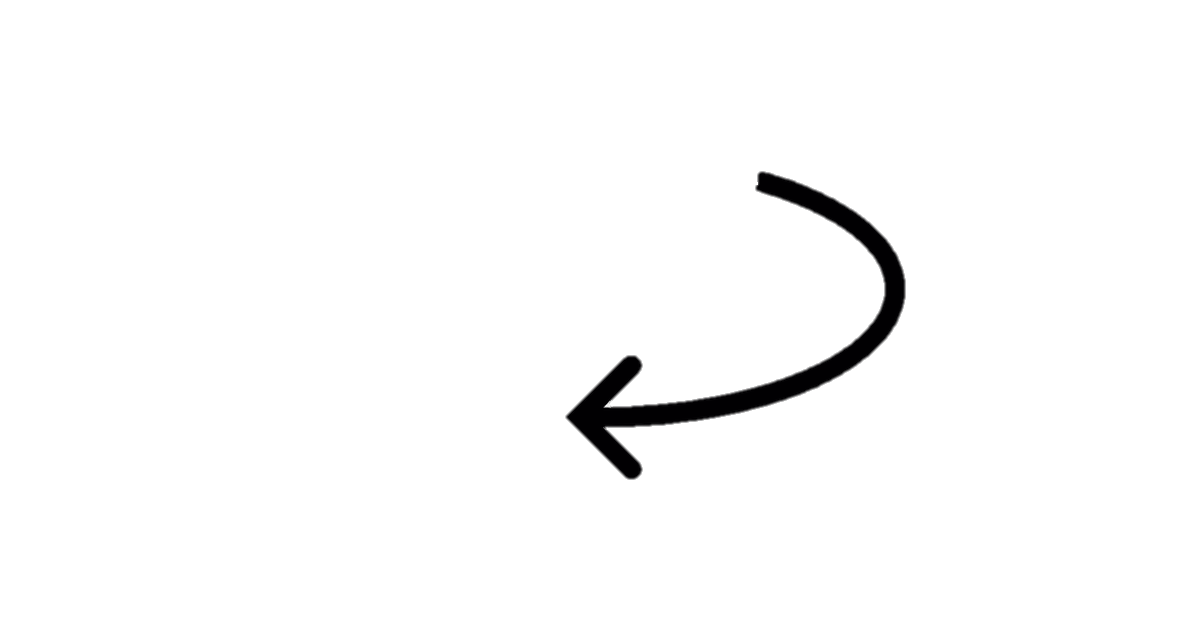 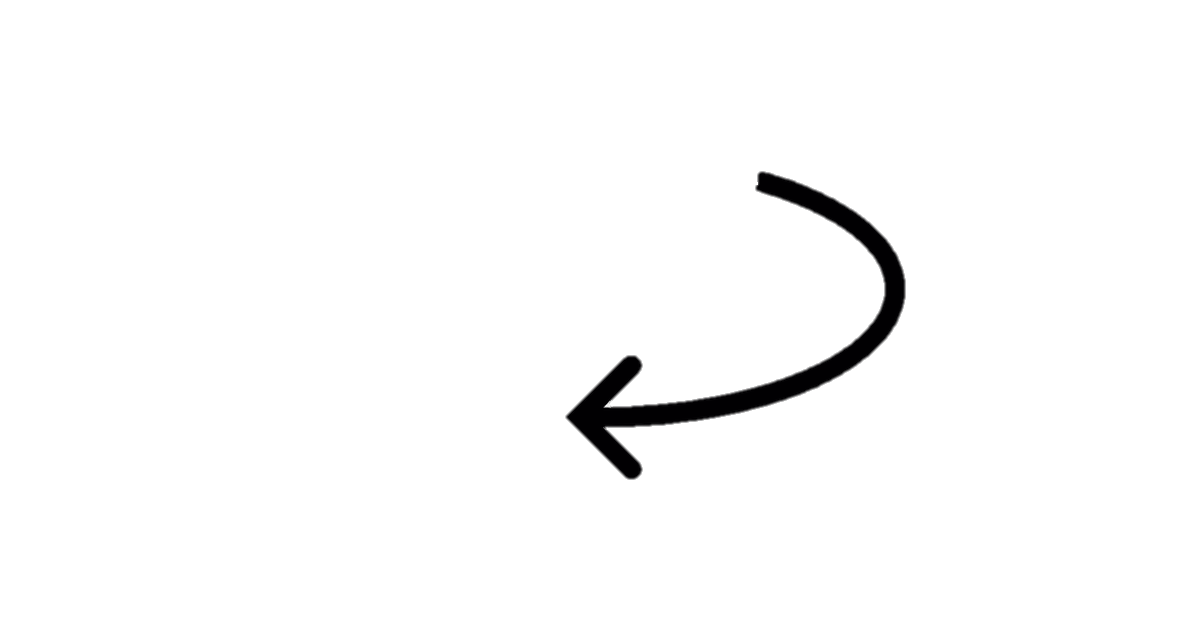 N
S
Rotating Platform
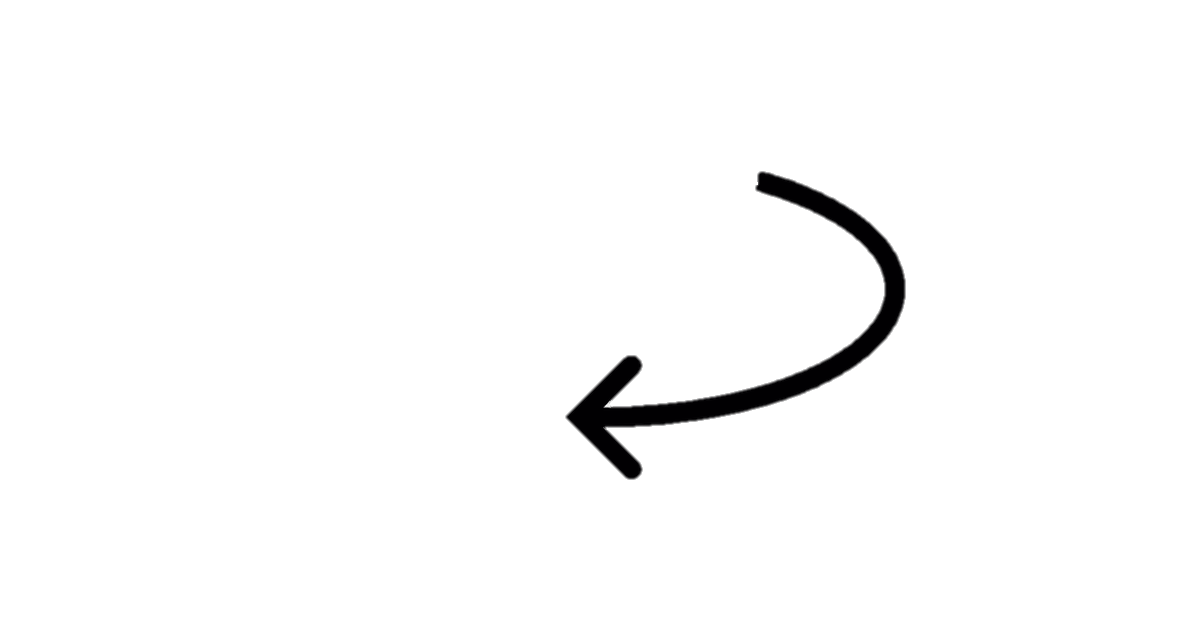 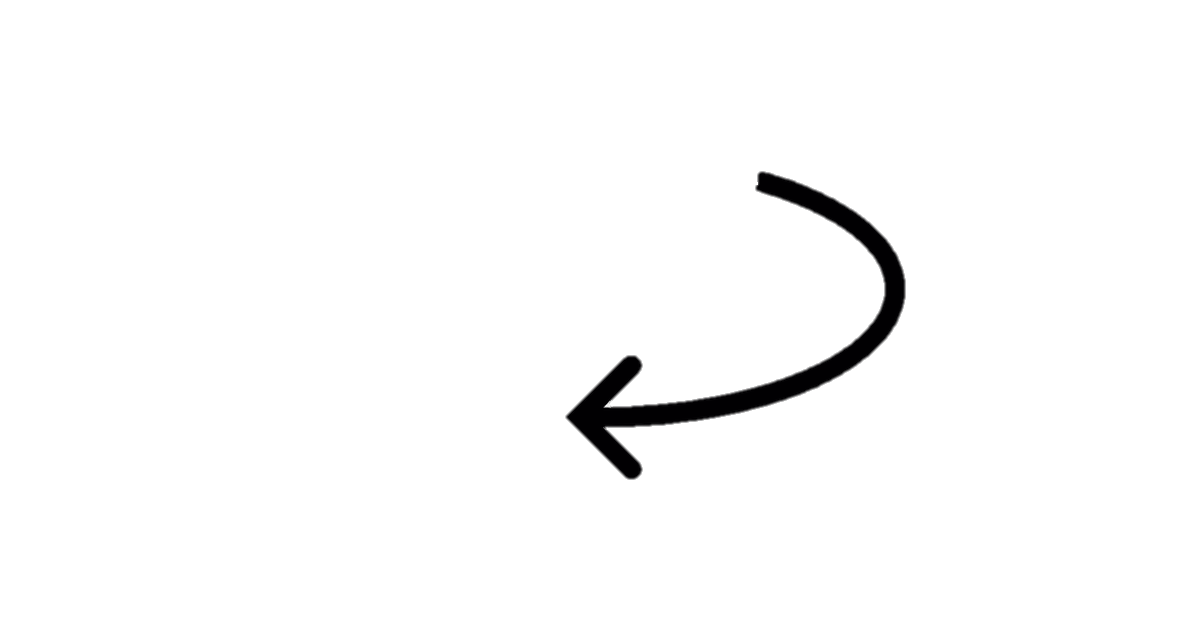 N
S
Rotating Platform
Braille Cell Down
Stepper Motor
Stepper Motor
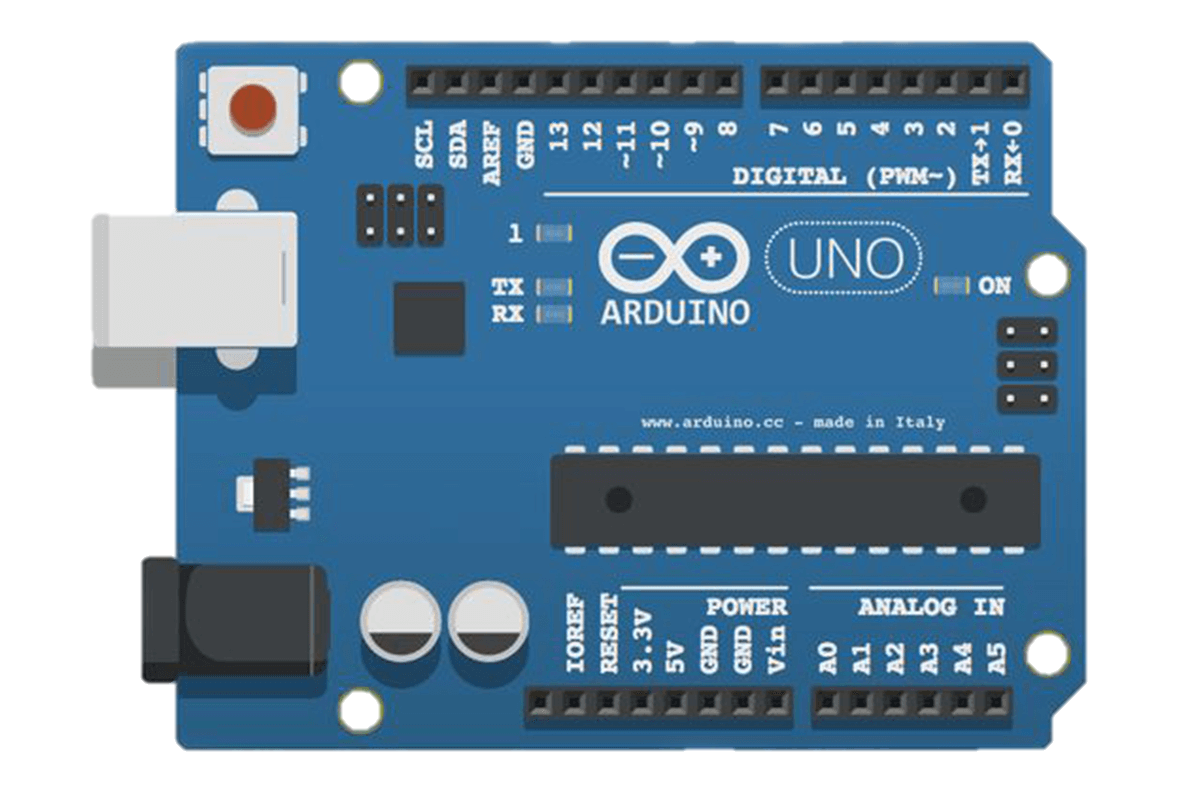 2H Microstep Driver
PUL+
PUL-
Arduino Uno Board
DIR+
DIR-
Power
ENBL+
ENBL-
ON
SW8
ON
SW7
ON
SW6
OFF
SW5
OFF
SW4
ON
SW3
ON
SW2
ON
SW1
+

-
Stepper Motor
A-
B-
A+
B+
DC-
DC+
Power Bank
(Giving off 24V)
A+
A-
B+
B-
Code
Includes the Arduino library
#include <Arduino.h>
#define PULSE_PIN 8	
#define ENABLE_PIN 10
#define DIRECTION_PIN 9
void setup() {
    pinMode(PULSE_PIN,OUTPUT);
    pinMode(ENABLE_PIN,OUTPUT);
    pinMode(DIRECTION_PIN,OUTPUT);
    digitalWrite(ENABLE_PIN,HIGH);
}
void loop() {
    digitalWrite(PULSE_PIN,LOW);
    delay(10);
    digitalWrite(PULSE_PIN,HIGH);
    delay(10);
  }
Defines the control pins
Moves one step (7.5°) and then repeats
Sets the previously defined pins to output pins
Sets the driver to ‘on’ (HIGH)
Problems
Problem: The micro stepper motor was too weak
Solution: I tested out the technology on a stronger & bigger stepper motor

P: The motor driver could not handle the required 24 volts and melted my apparatus (Fig.1)
S: I used a stepper motor driver

P: Instead of rising upwards, the moving platform rotated together with the bottom platform
S: I made grooves in the moving platform to allow it to only go upwards
140 C
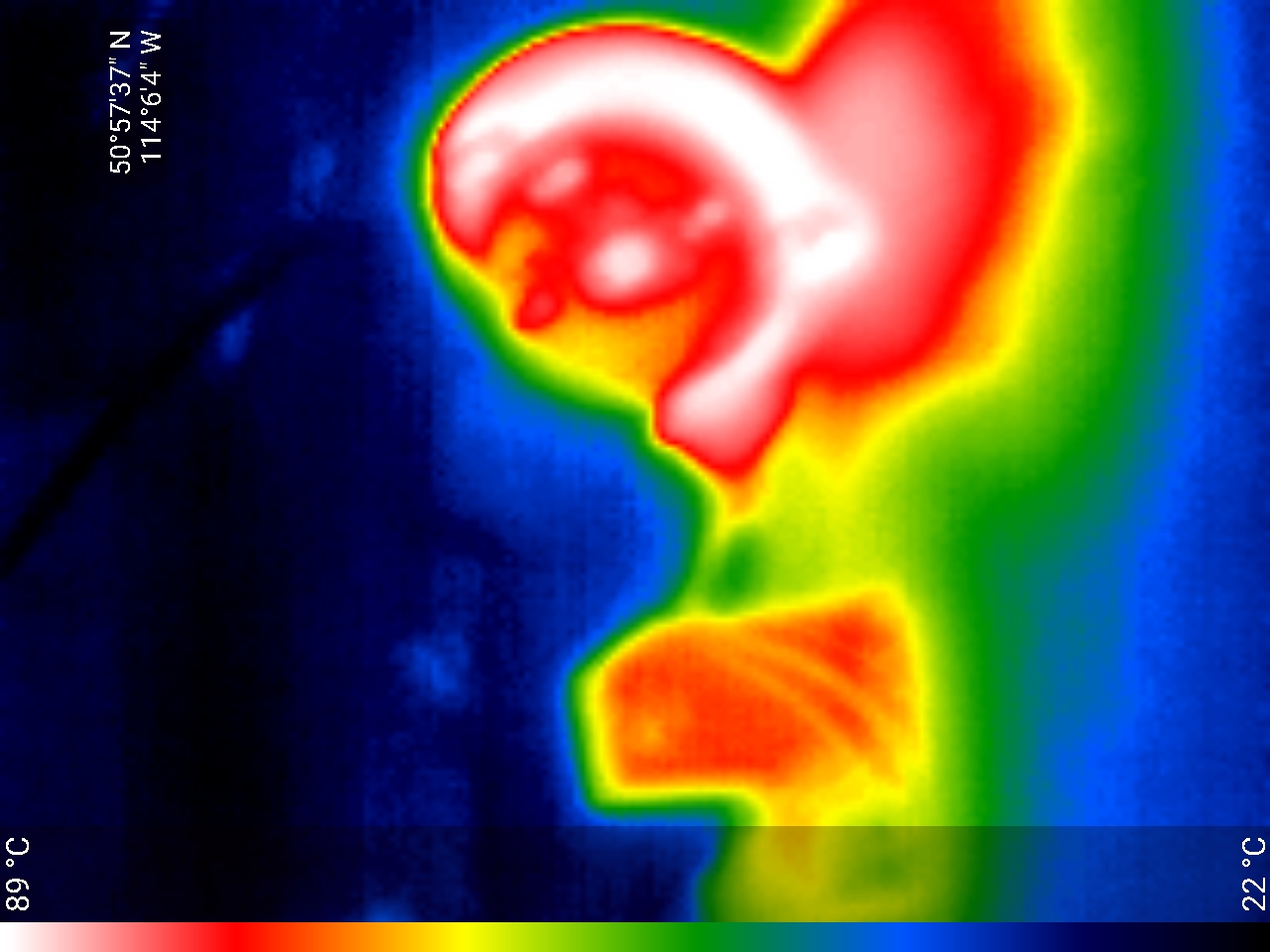 Stepper Motor
22 C
Fig.1
Improvements
If I were to redo this project, I would:
Order motors from several different suppliers to make sure at least one would suit my needs.
Minimize the amount of area taken up by the tube surrounding the mechanism.
Wire the motor straight to the control board.
Prices
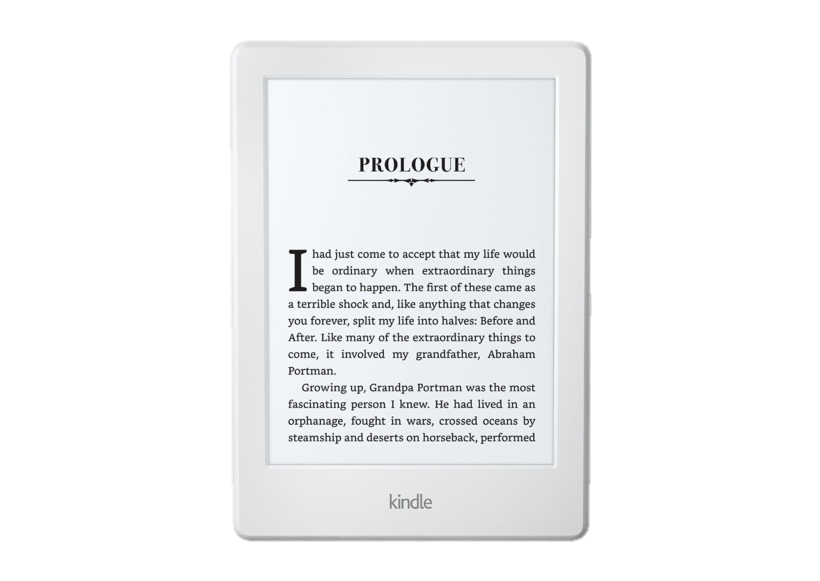 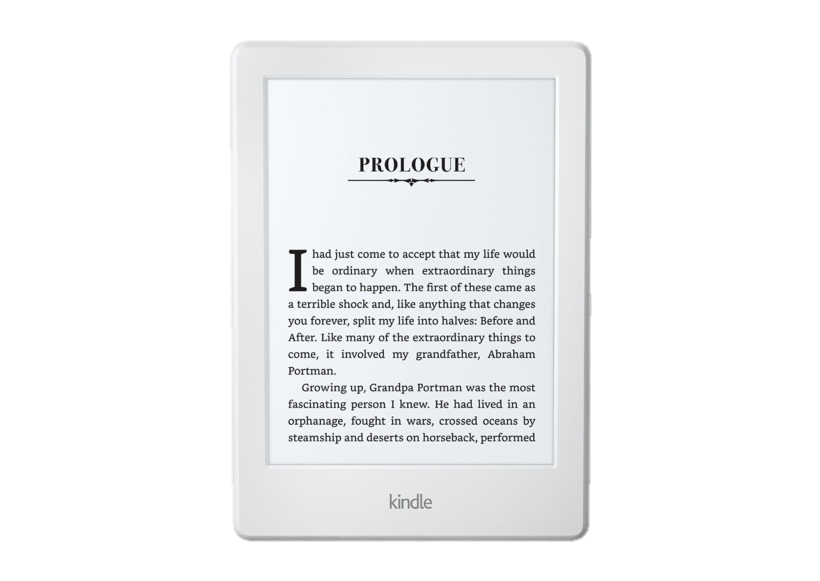 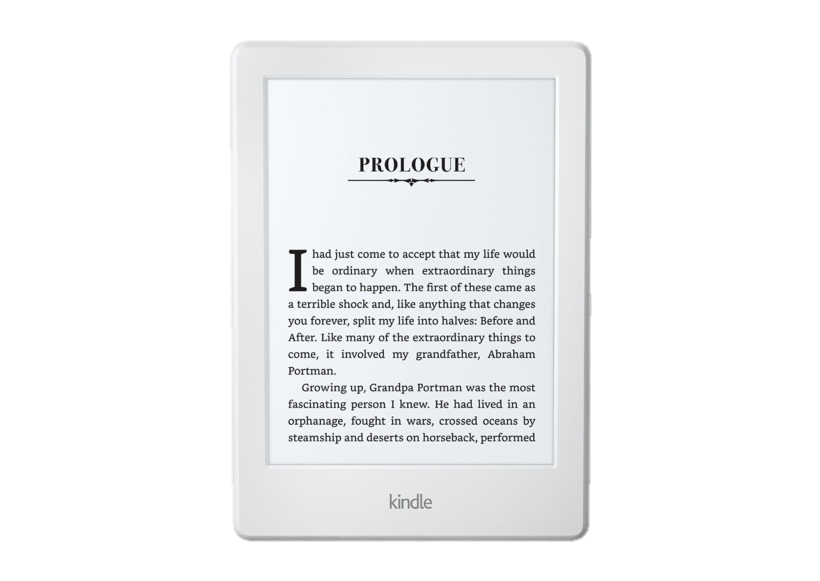 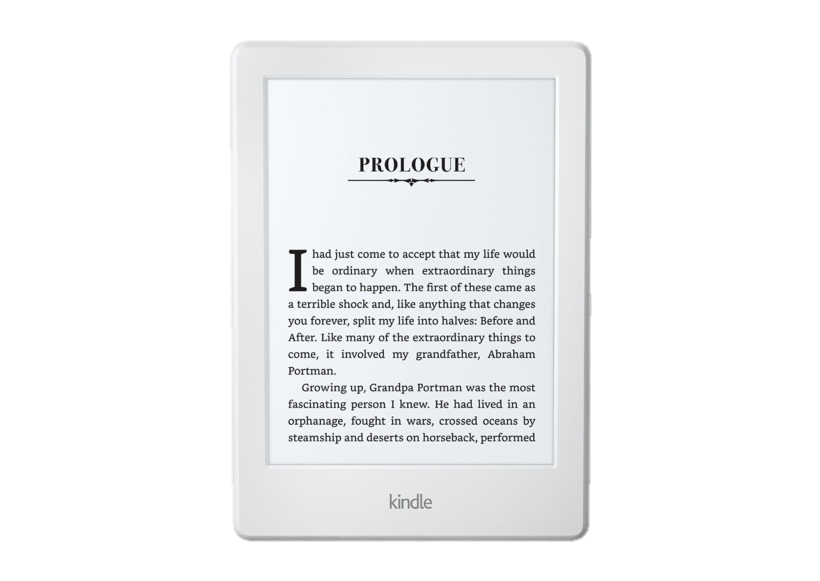 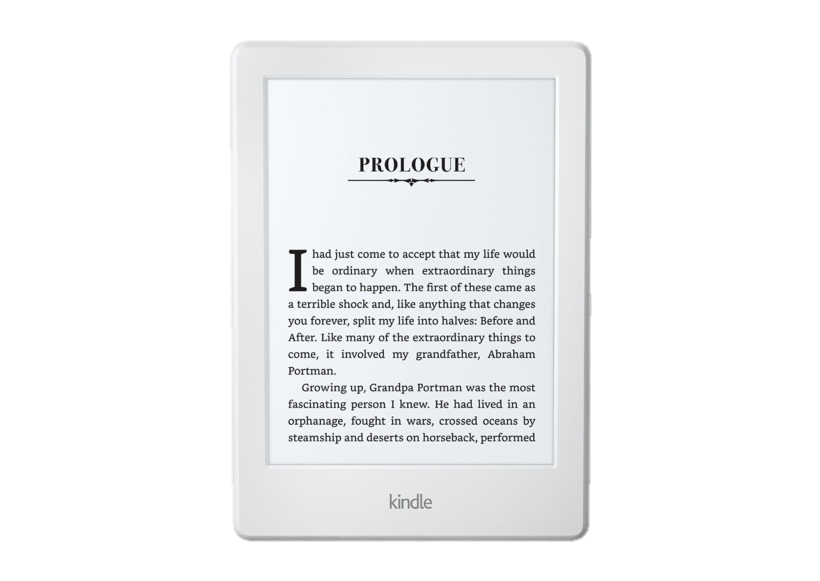 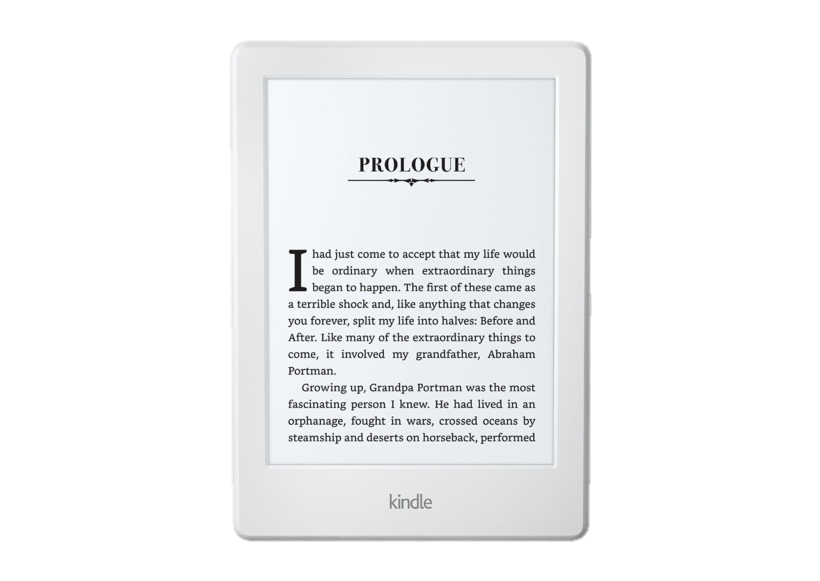 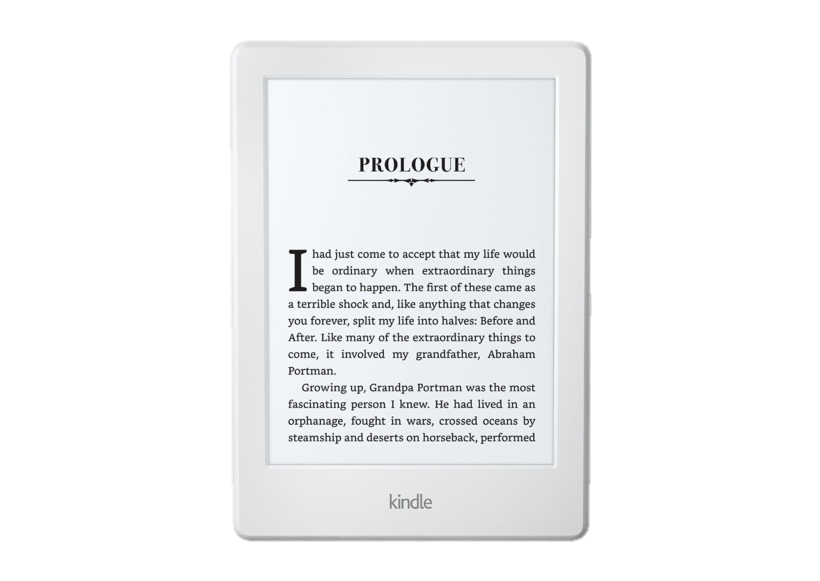 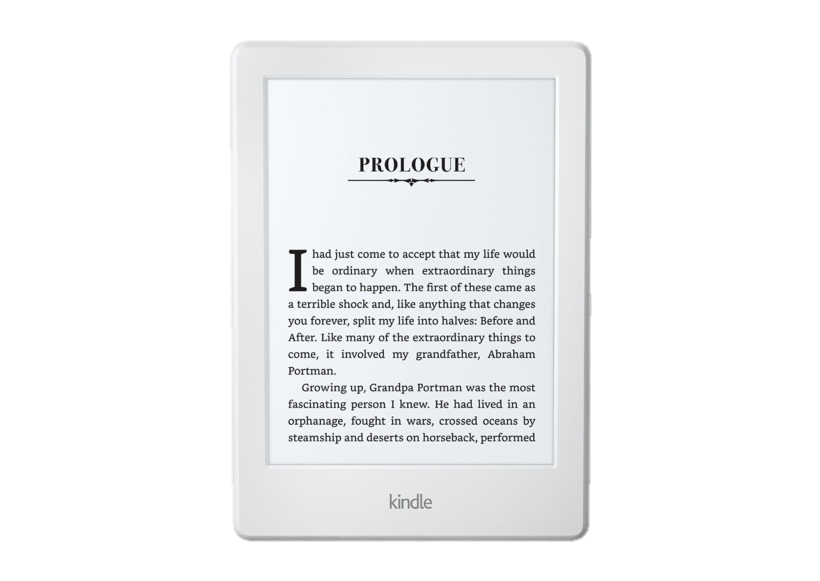 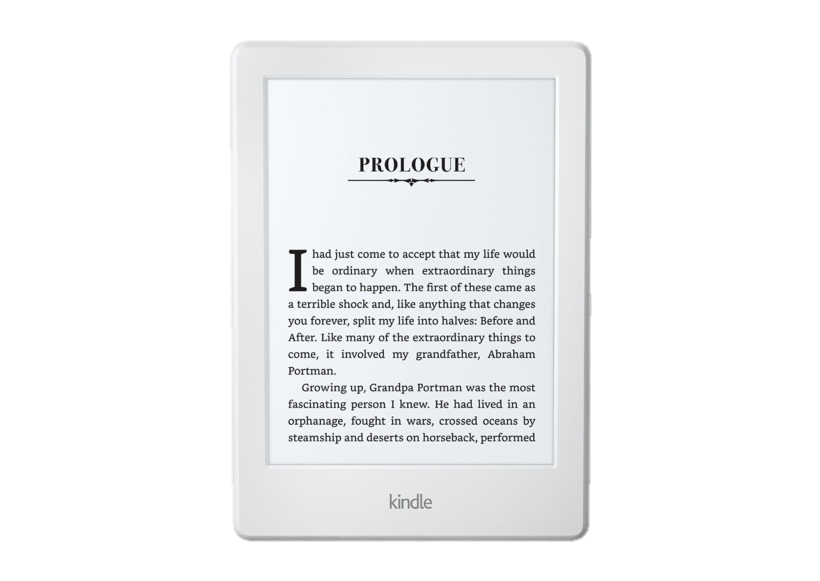 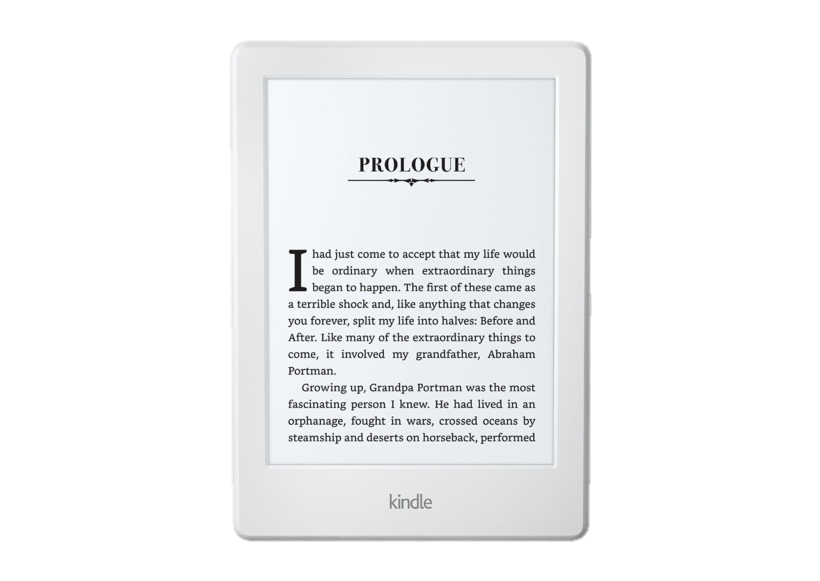 VS
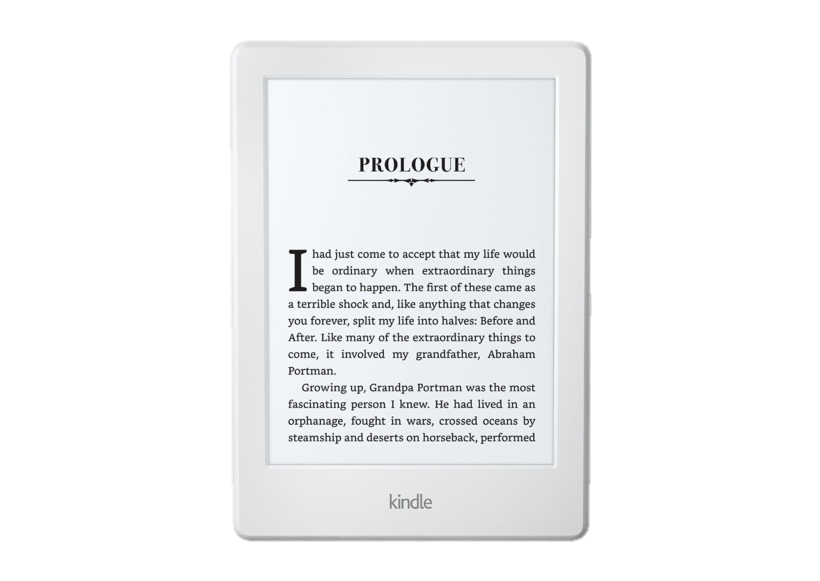 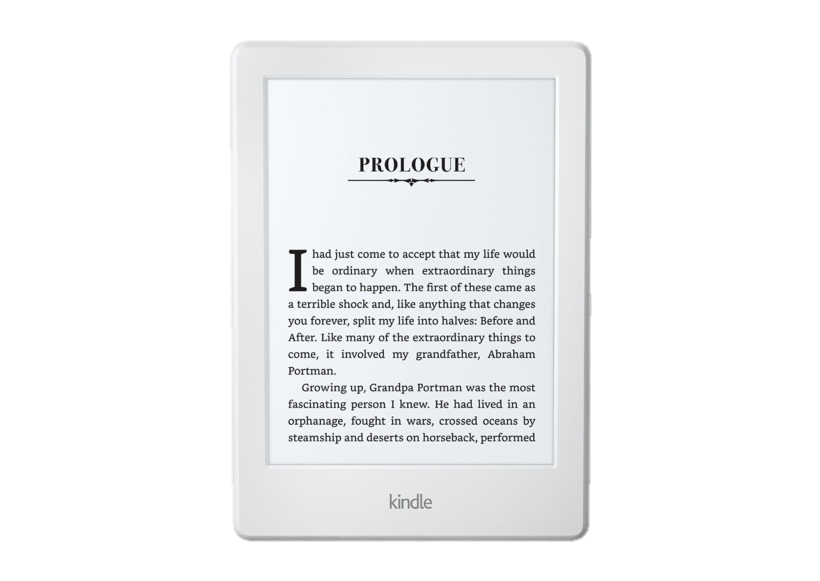 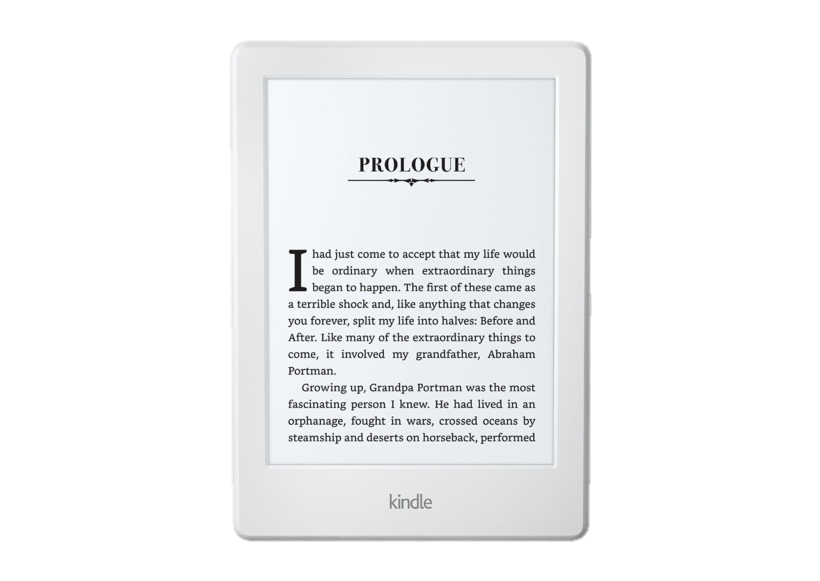 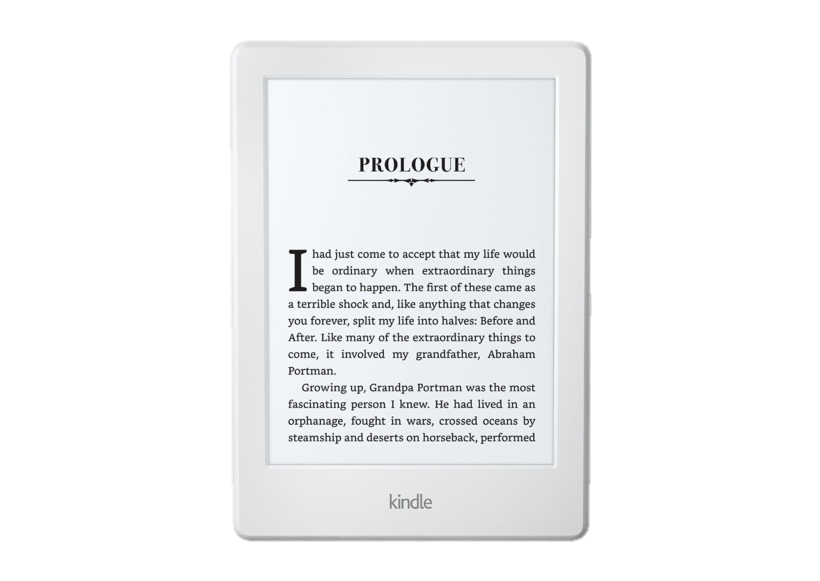 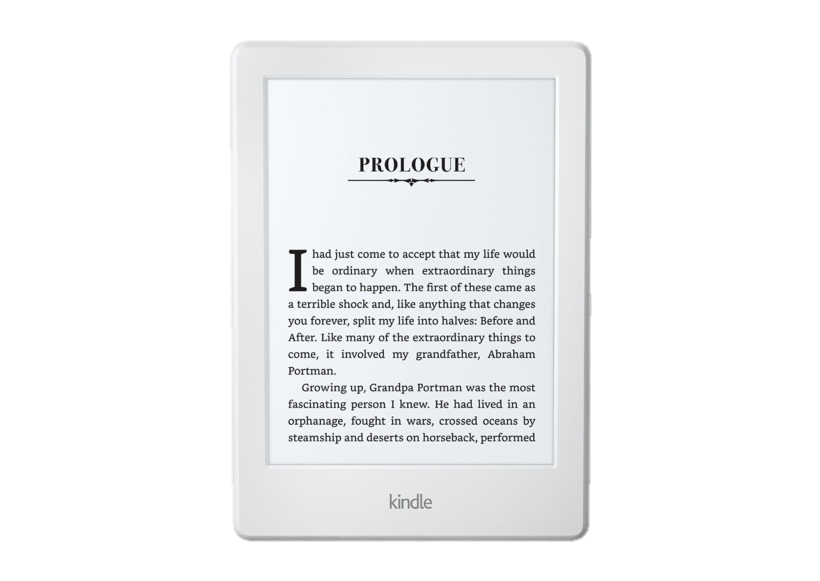 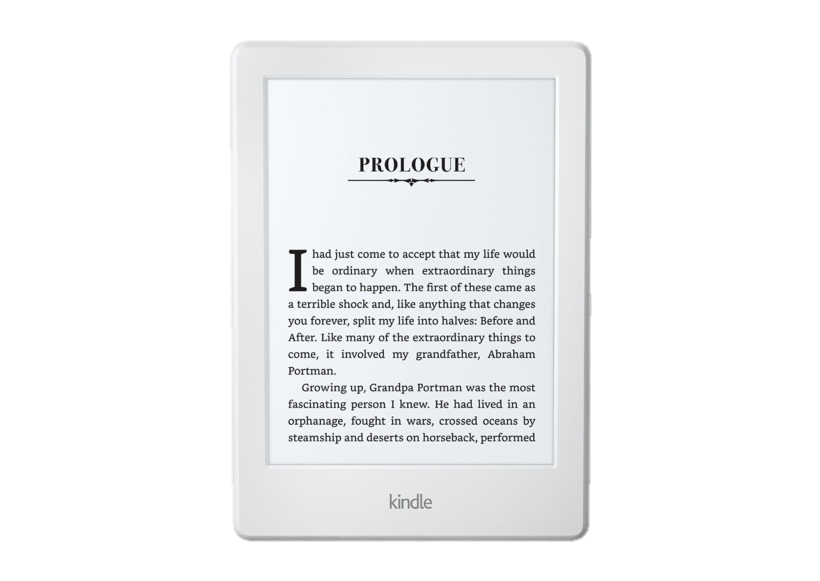 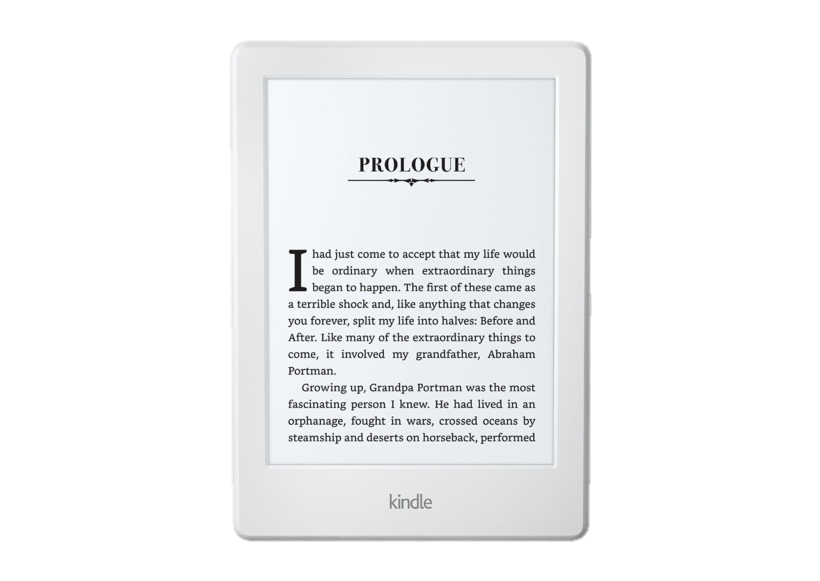 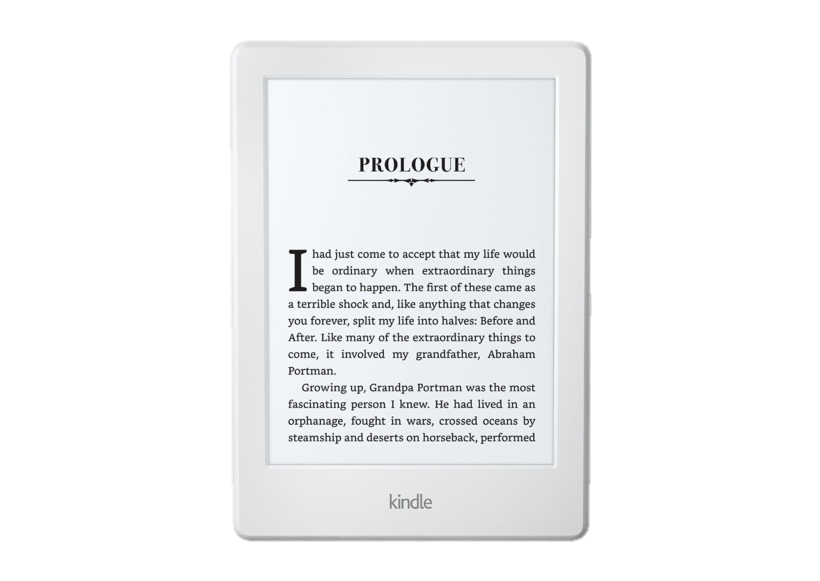 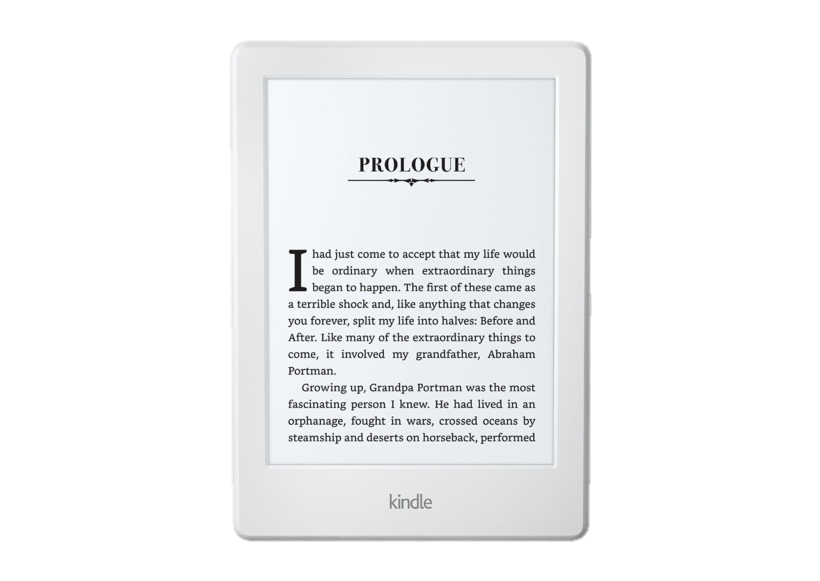 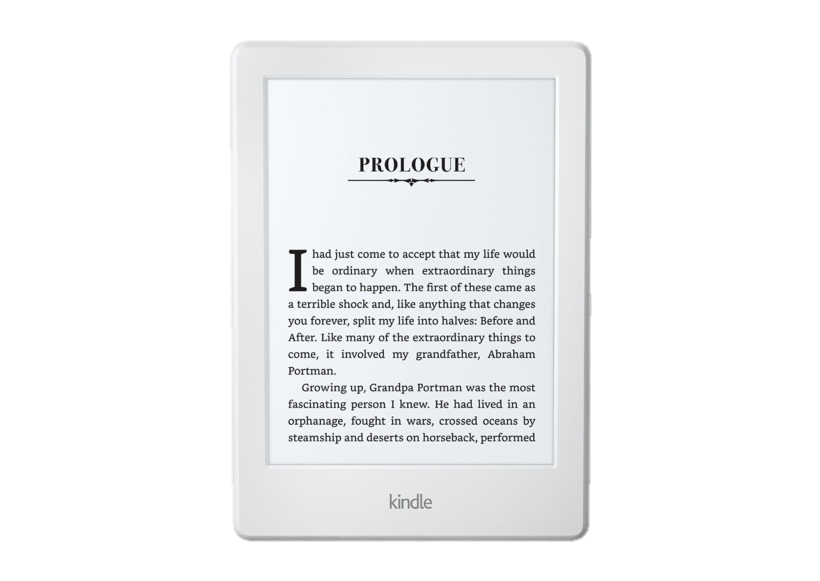 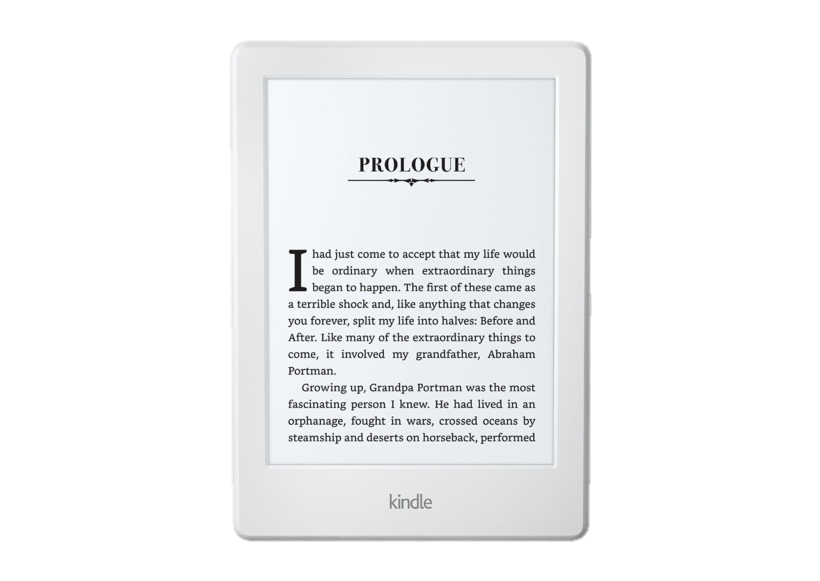 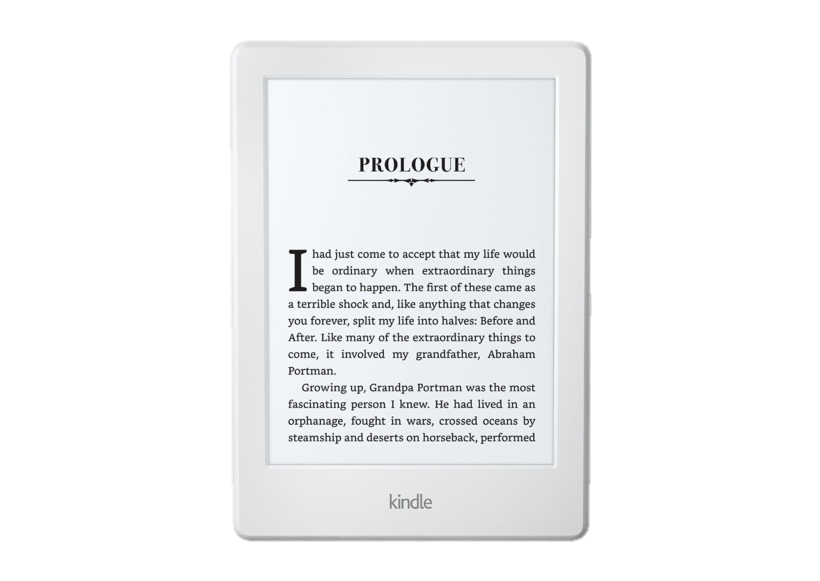 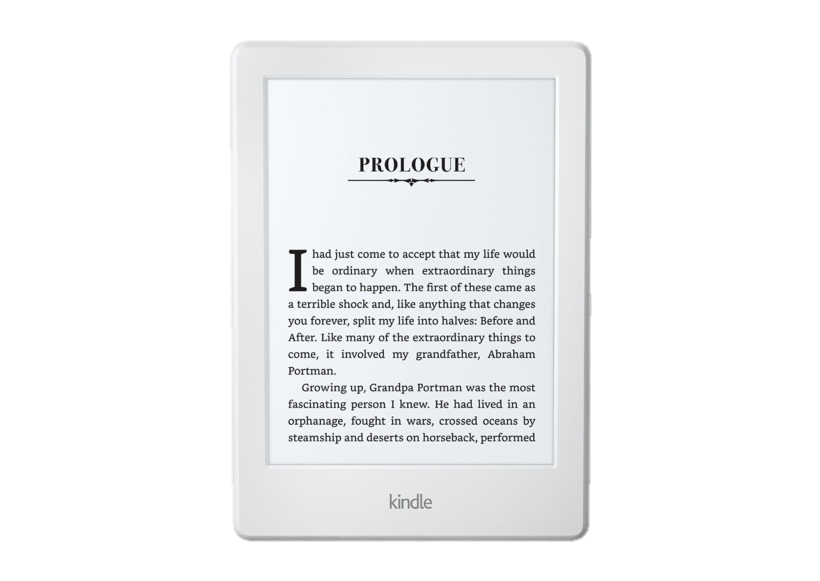 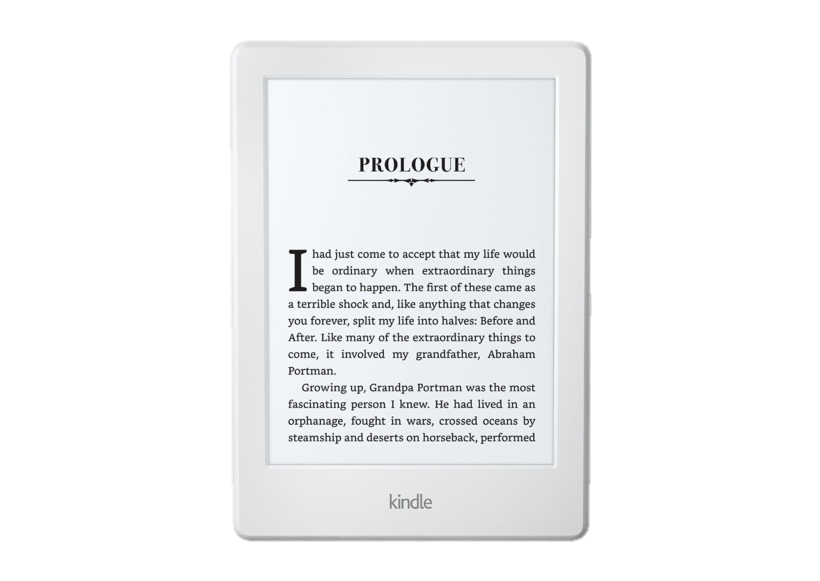 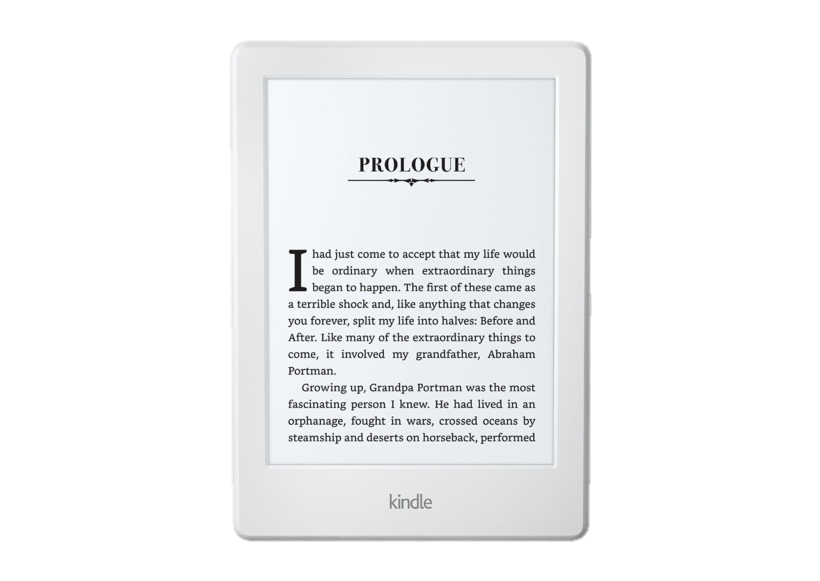 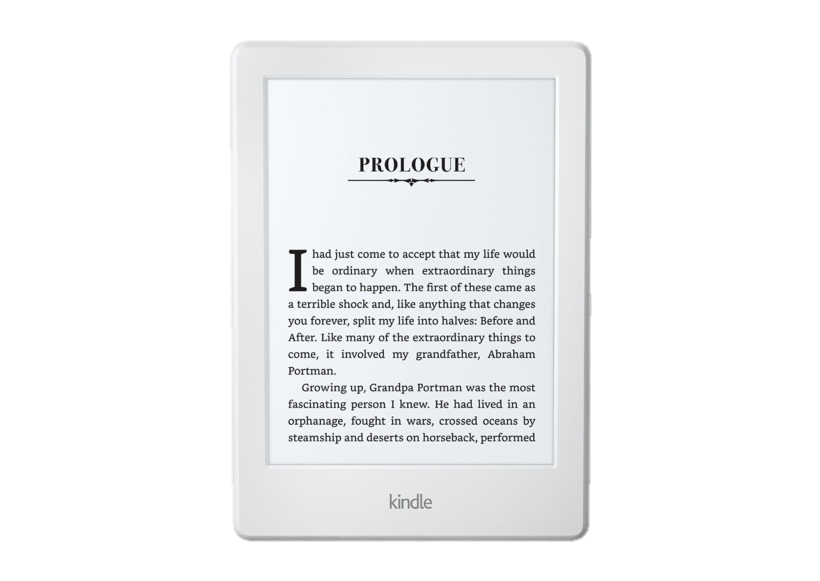 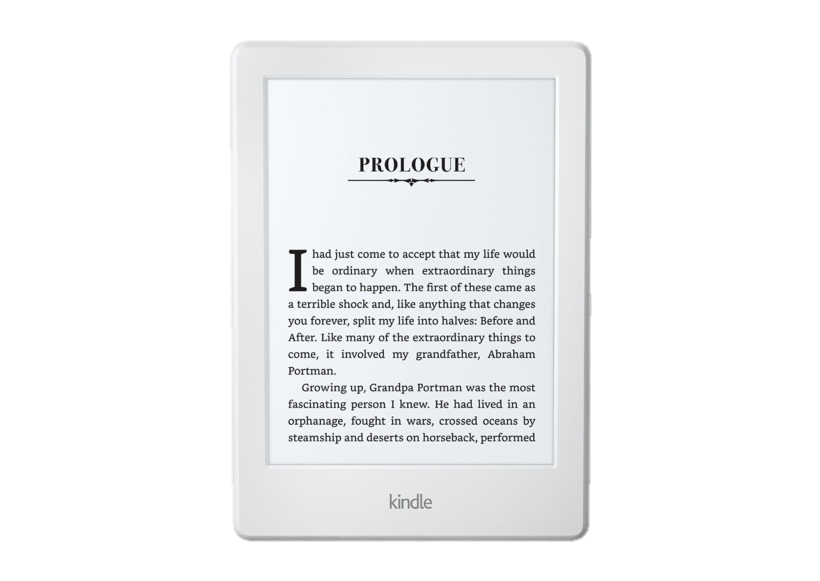 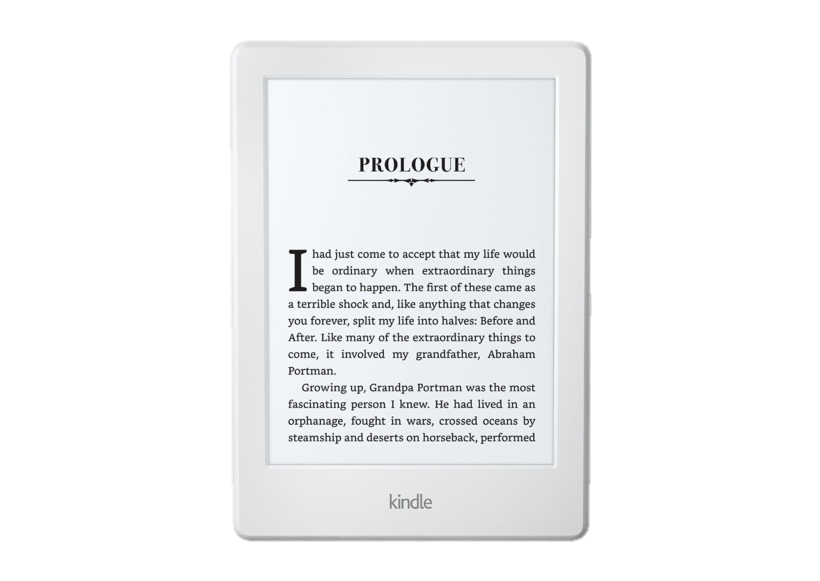 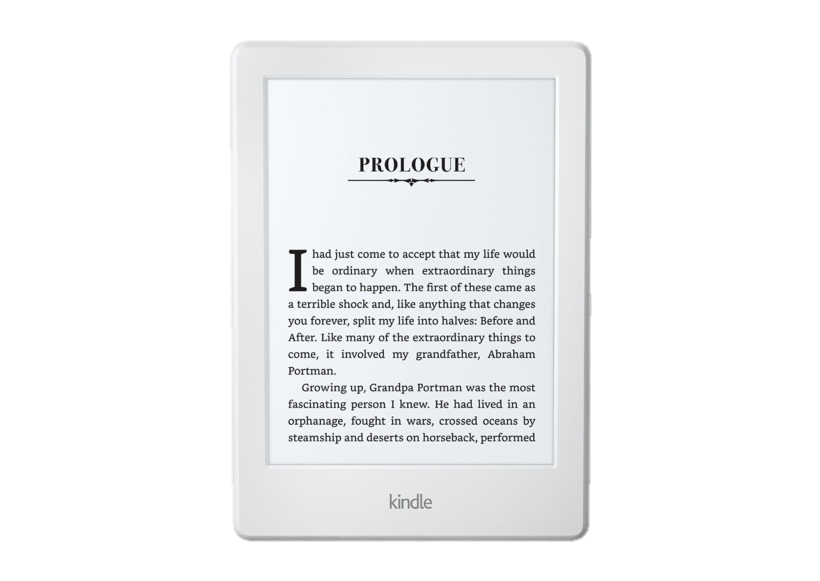 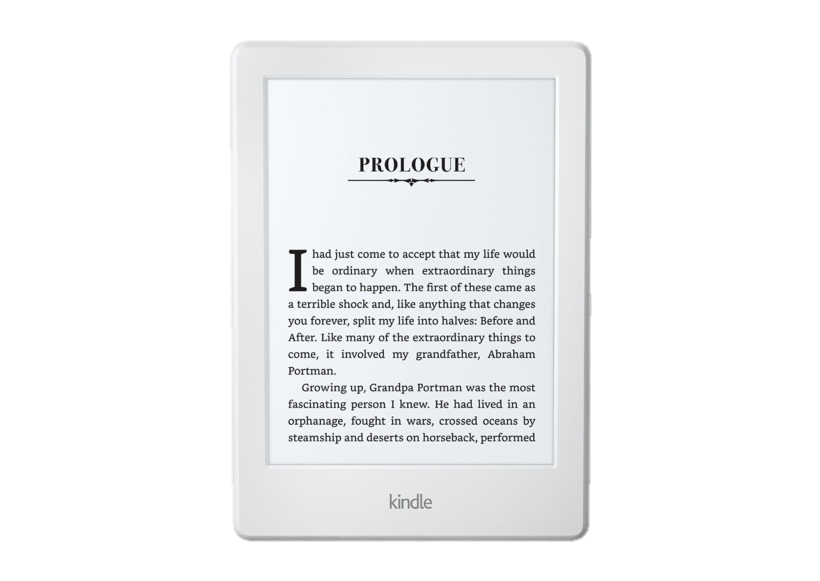 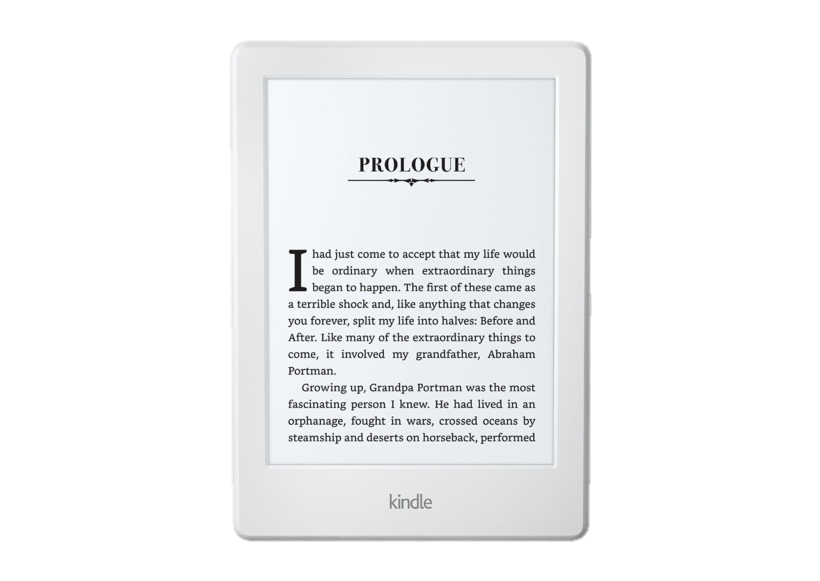 My New and Affordable Braille Technology
Brailliant BI 40 Braille Display
Conclusion
Although the price is still high compared to regular e-readers, it’s definitely an improvement from the current e-readers available on the market.
The size isn’t ideal, but this can possibly be improved with the use of smaller stepper motors. 
Using smaller stepper motors can also decrease the voltage needed, currently at 24v.
Extensions & Future Research
Scale down the size
Put together enough cells for at least one character
Lower the energy consumption
Have a blind person test out the technology
Program it to be able to display text files
Bibliography
Eldridge, A. (2019, Feb 11).Braille. Britannica. www.britannica.com/topic/Braille-writing-system
Eldridge, A. (2021, Jan 02).Louis Braille. Britannica. www.britannica.com/topic/Braille-writing-system
National Federation of the Blind. (2019, January).Blindness Statistics. NFB. www.nfb.org/resources/blindness-statistics
LastMinuteEngineers. (2021).Control Stepper Motor with L298N Motor Driver & Arduino. Last Minute Engineers. https://lastminuteengineers.com/stepper-motor-l298n-arduino-tutorial/
Amazon. (2021).Kindle Paperwhite –Now Waterproof with 2 times the Storage. Amazon. https://www.amazon.ca/All-new-Kindle-Paperwhite-Waterproof-Storage/dp/B07HKYZMQX/ref=sr_1_1?crid=1XCH46ZNYVISJ&dchild=1&keywords=kindle+paperwhite&qid=1615321963&sprefix=kindle+p%2Caps%2C231&sr=8-1
Bridges Canada. (2021).Brailliant BI 40 Braille Display. Bridges Canada. www.bridges-canada.com/products/brailliant-bi-40-braille-display
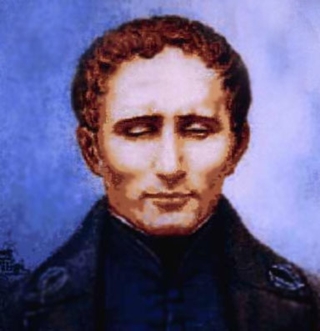 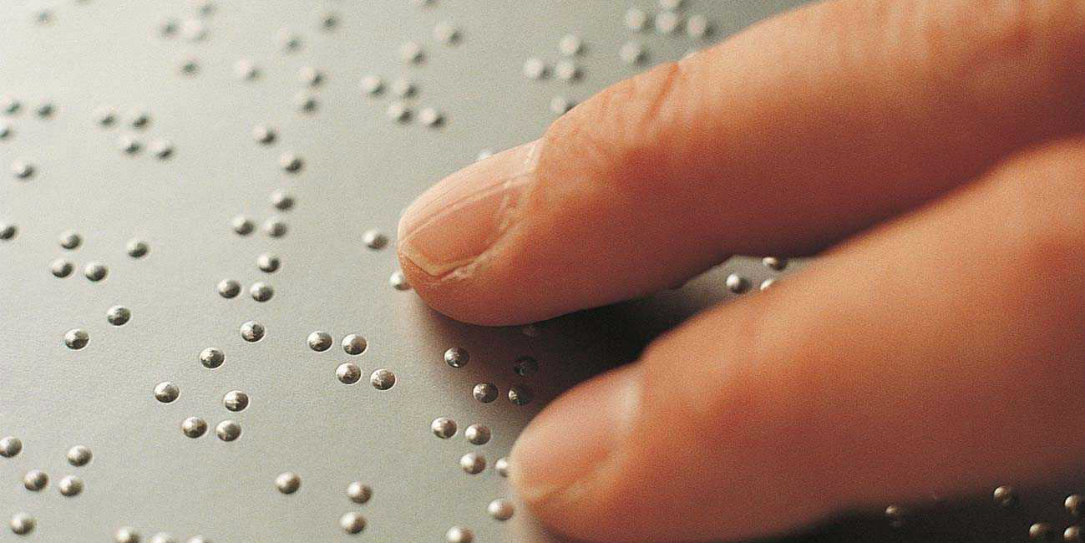 Image Credit: BrainPrick
Image Credit: Techaeris
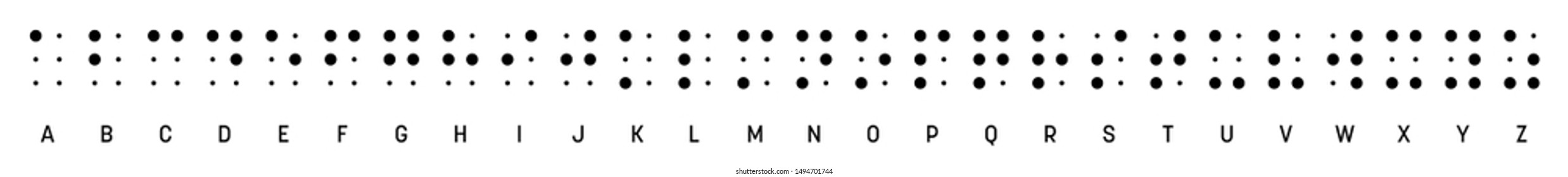 Image Credit: Shutterstock
[Speaker Notes: Czxdf bmhfgdsa]